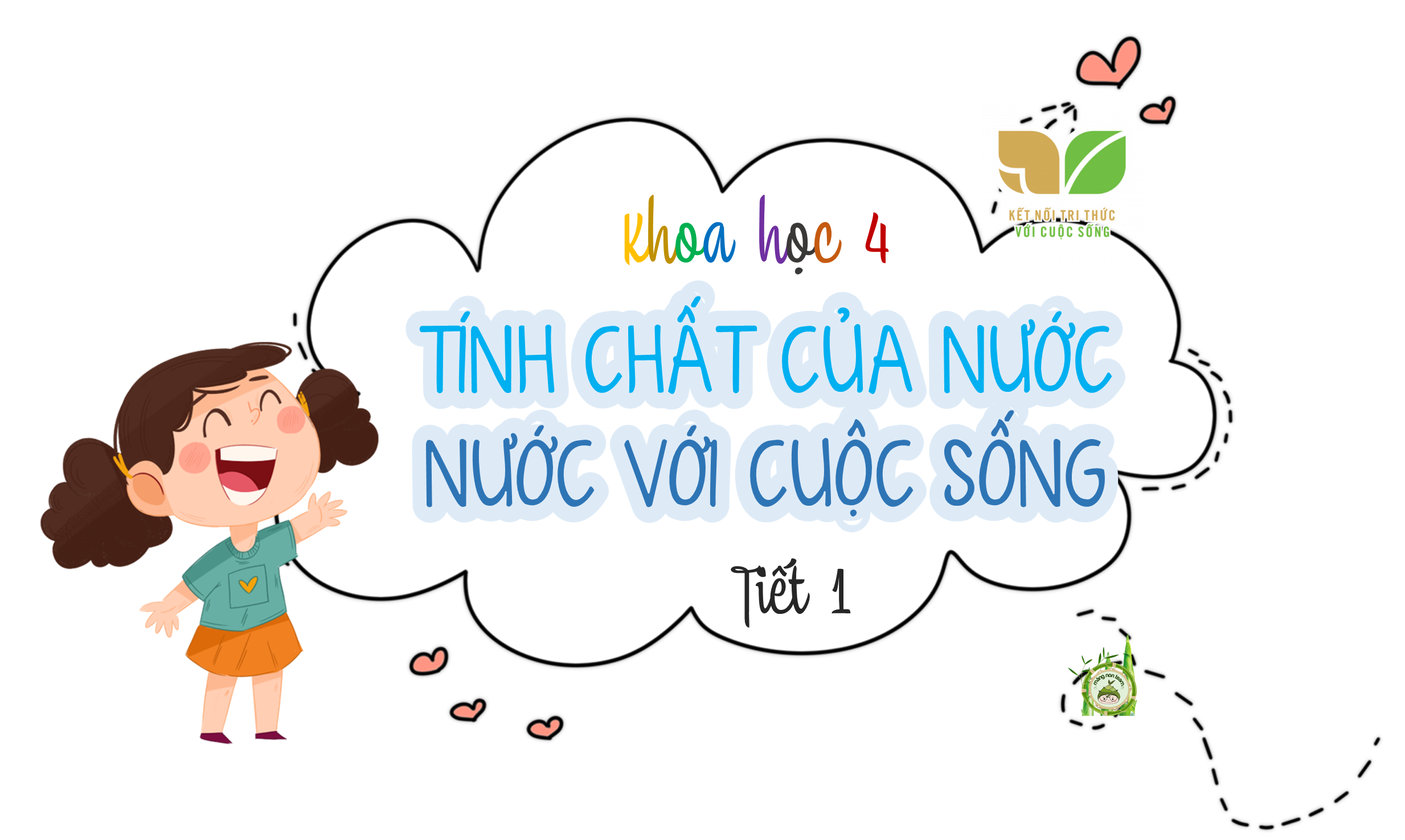 Khởi động
Em hãy cho biết nước có những tính chất nào?
Chảy từ cao 
xuống thấp
Thấm qua
 một số vật
Chảy lan ra khắp mọi phía
Hòa tan một 
số chất
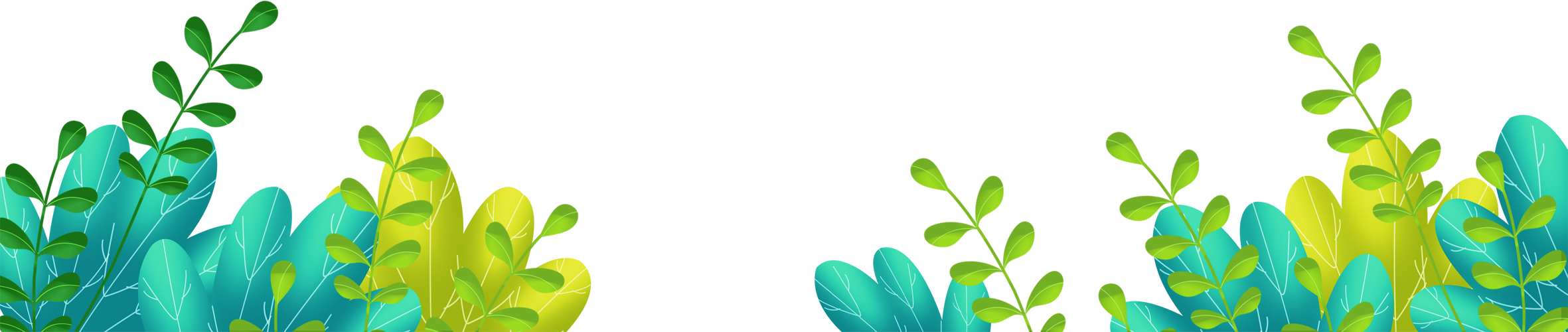 HOẠT ĐỘNG 1
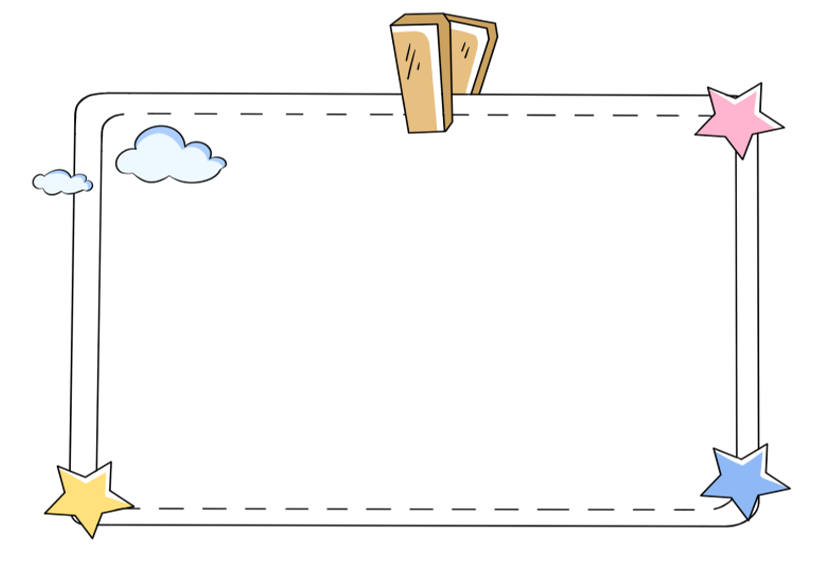 Vận dụng 
tính chất 
của nước
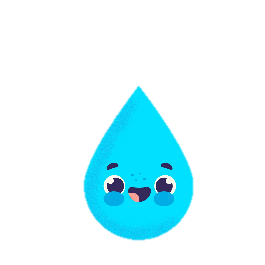 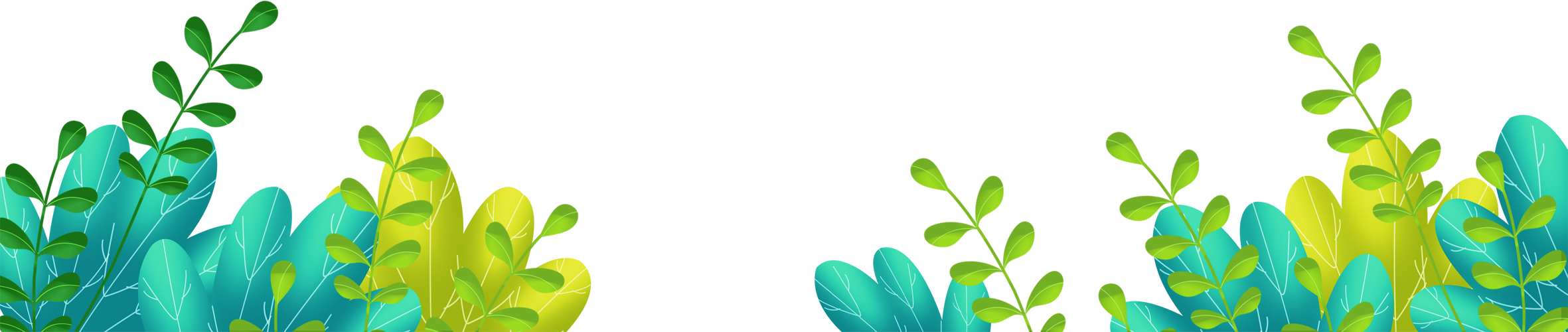 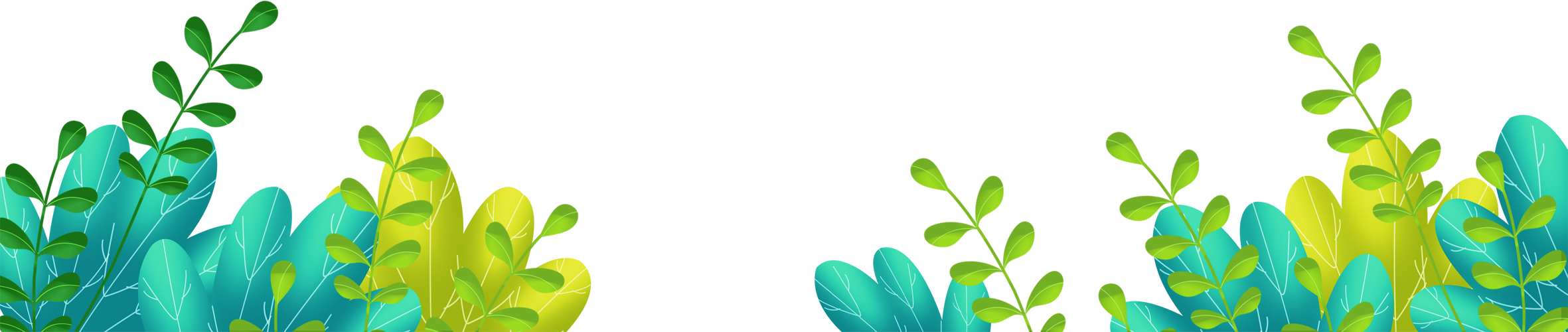 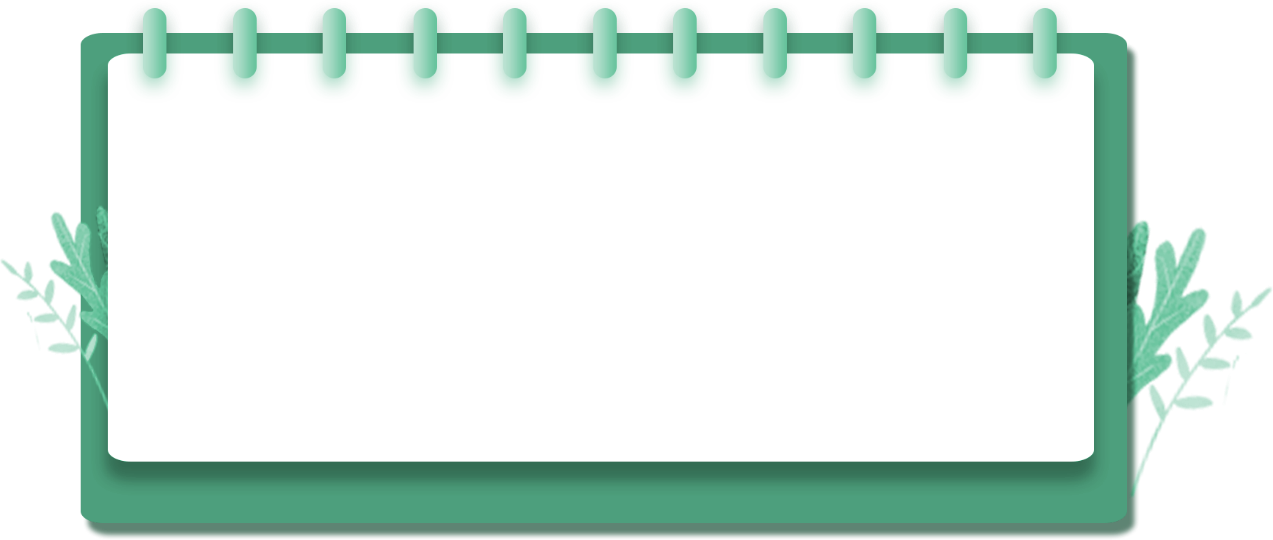 Thảo luận NHÓM
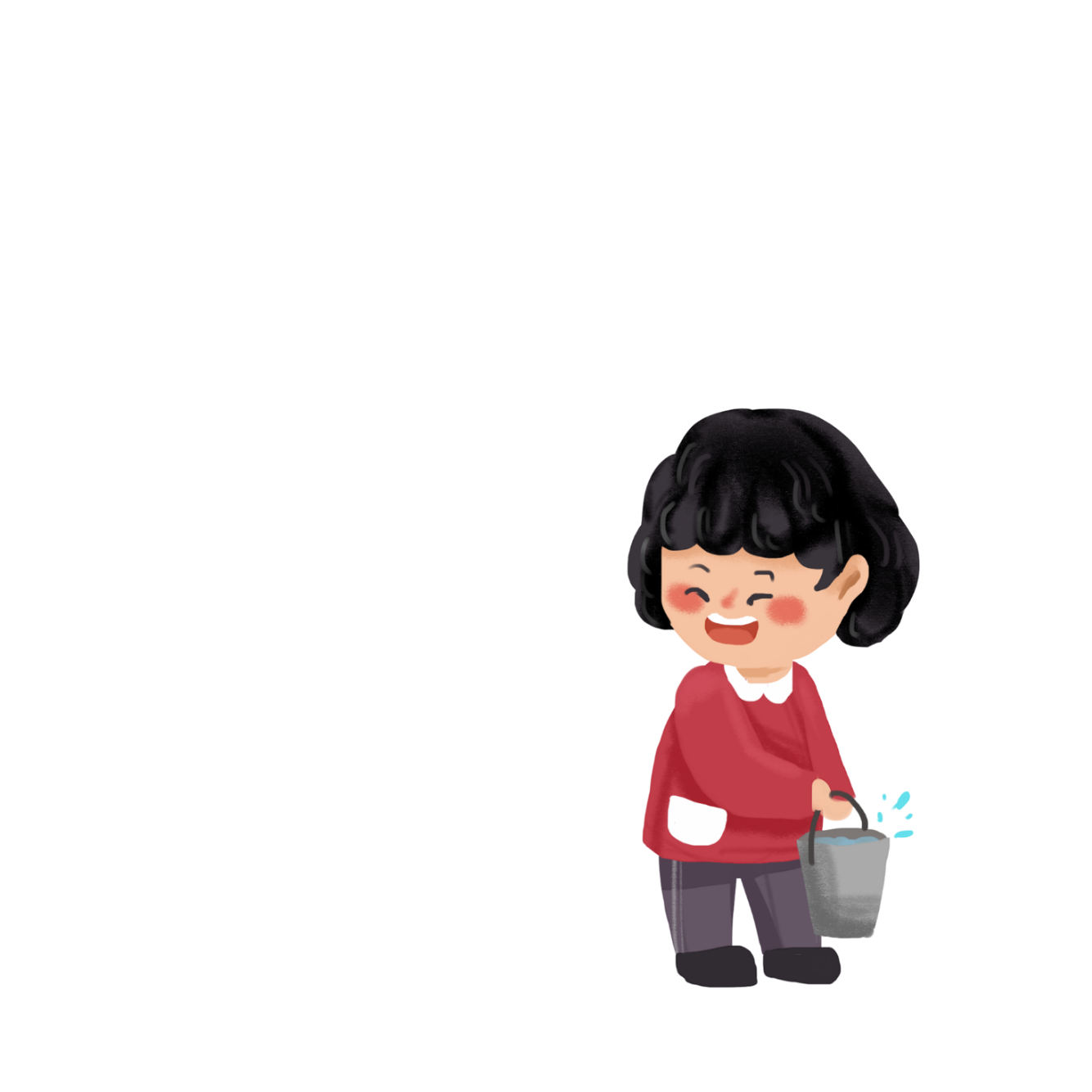 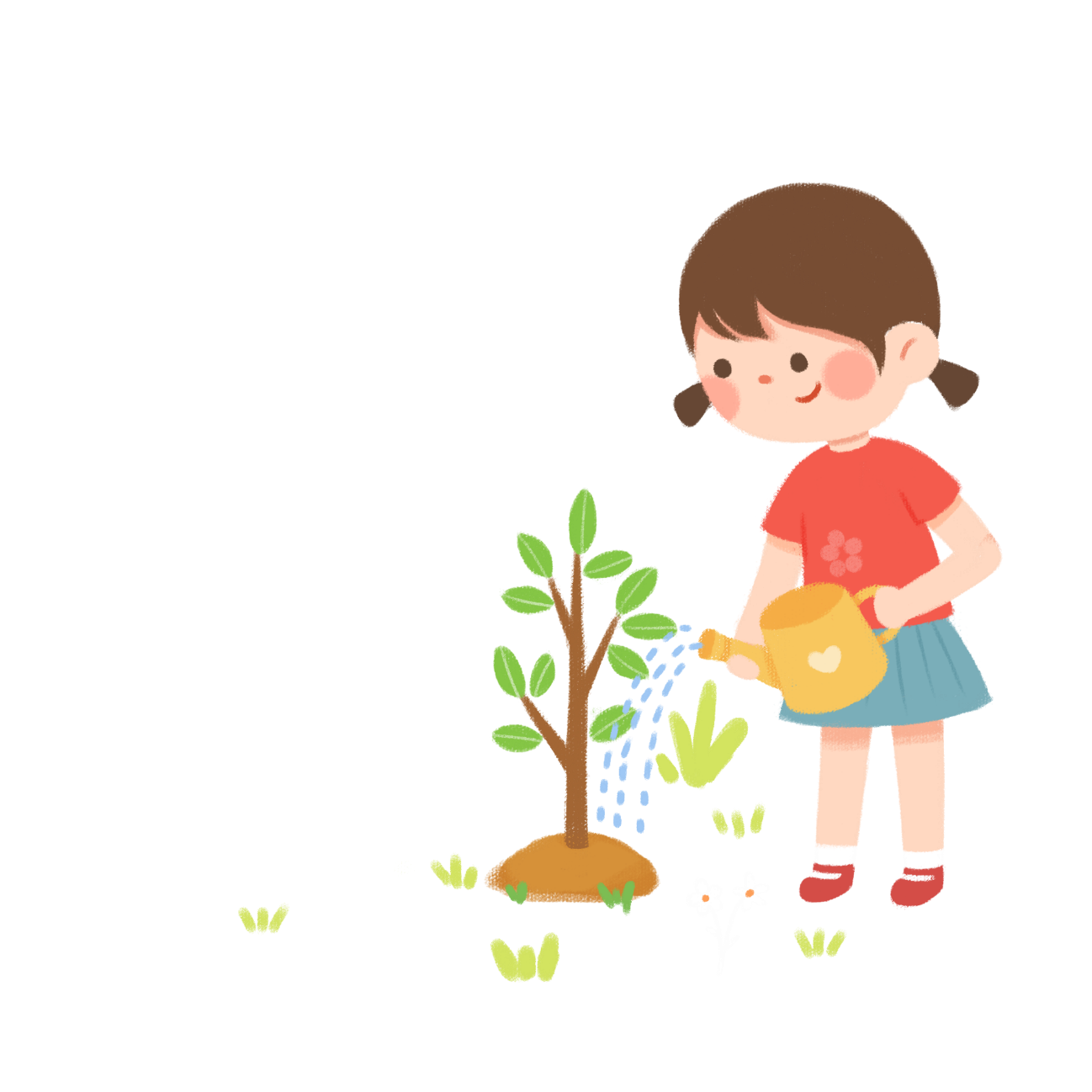 Quan sát hình 5 và cho biết ở mỗi hình con người đã vận dụng tính chất nào của nước?
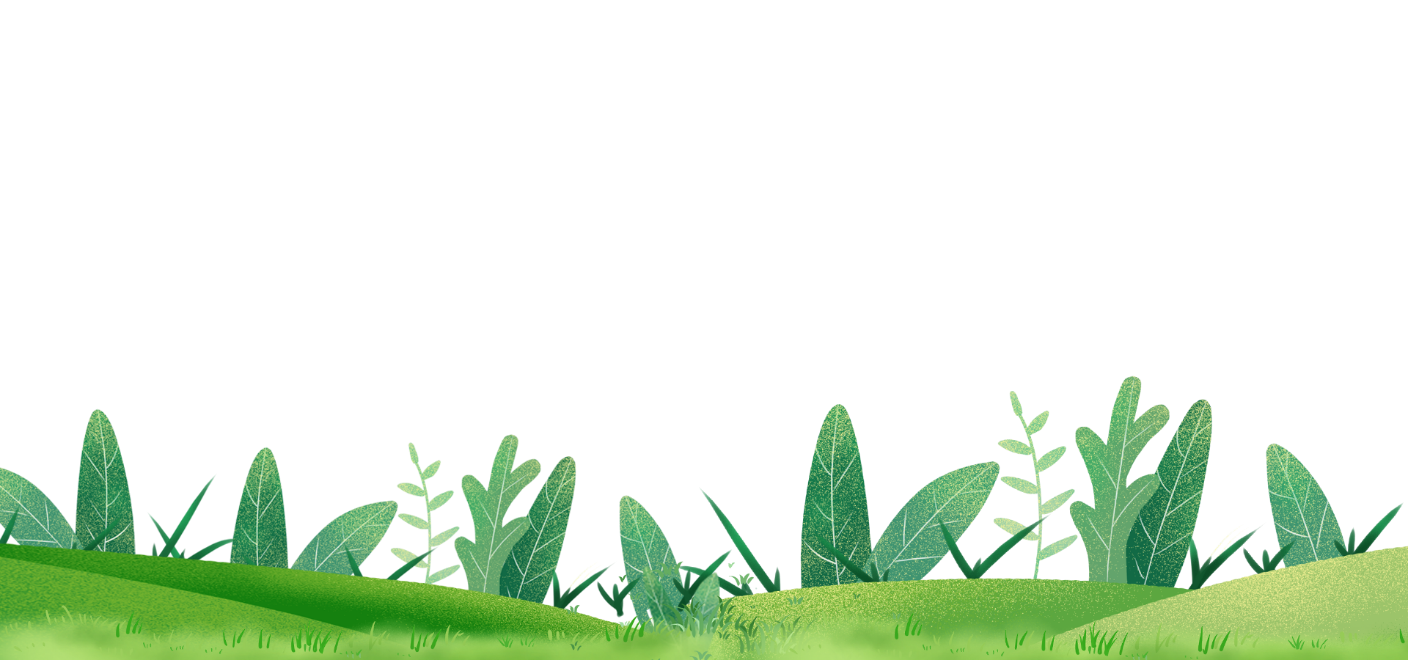 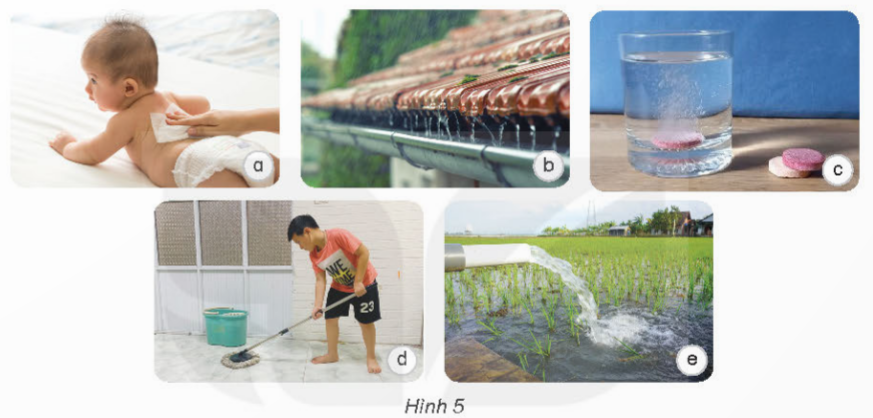 Chảy từ cao xuống thấp
Thấm qua một số vật
Chảy lan ra khắp mọi phía
Hòa tan một số chất
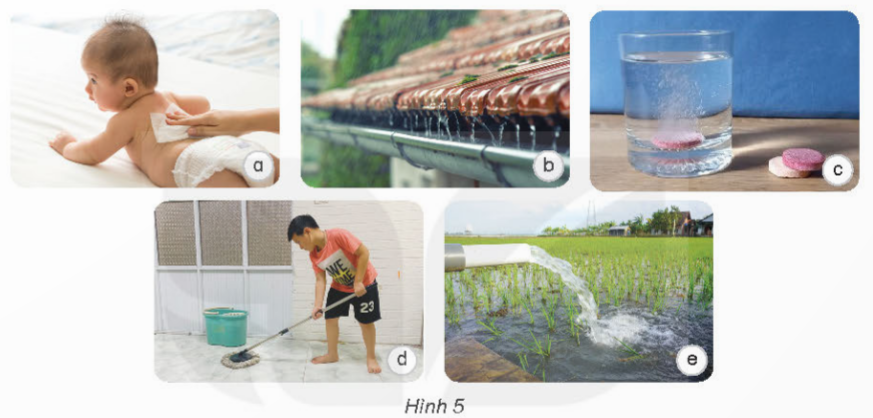 Chảy từ cao xuống thấp
Thấm qua một số vật
Hòa tan một số chất
Thấm qua một số vật
Chảy lan ra khắp mọi phía
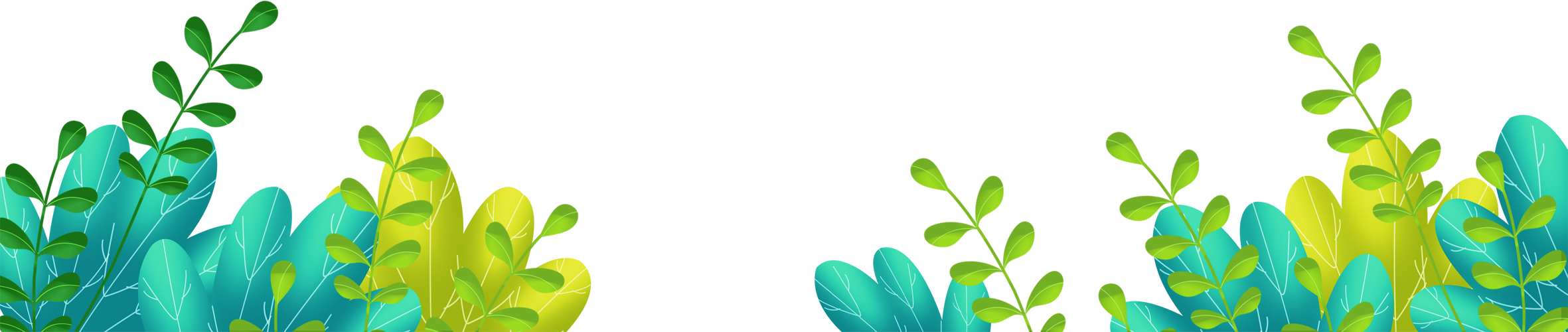 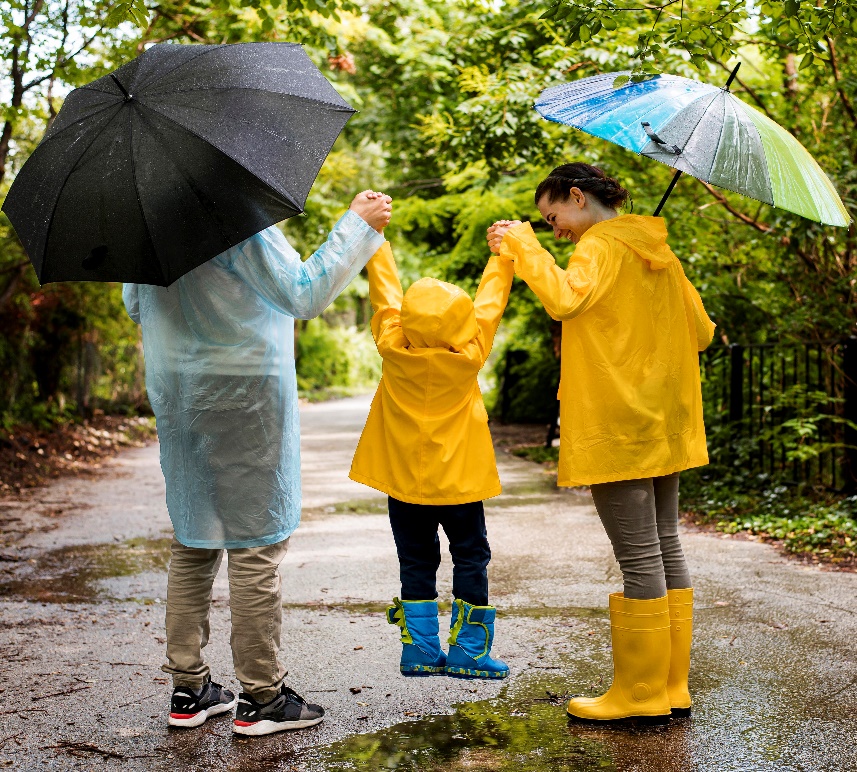 Hãy kể thêm ví dụ khác trong đời sống hàng ngày ở gia đình, địa phương em mà con người đã vận dụng tính chất của nước.
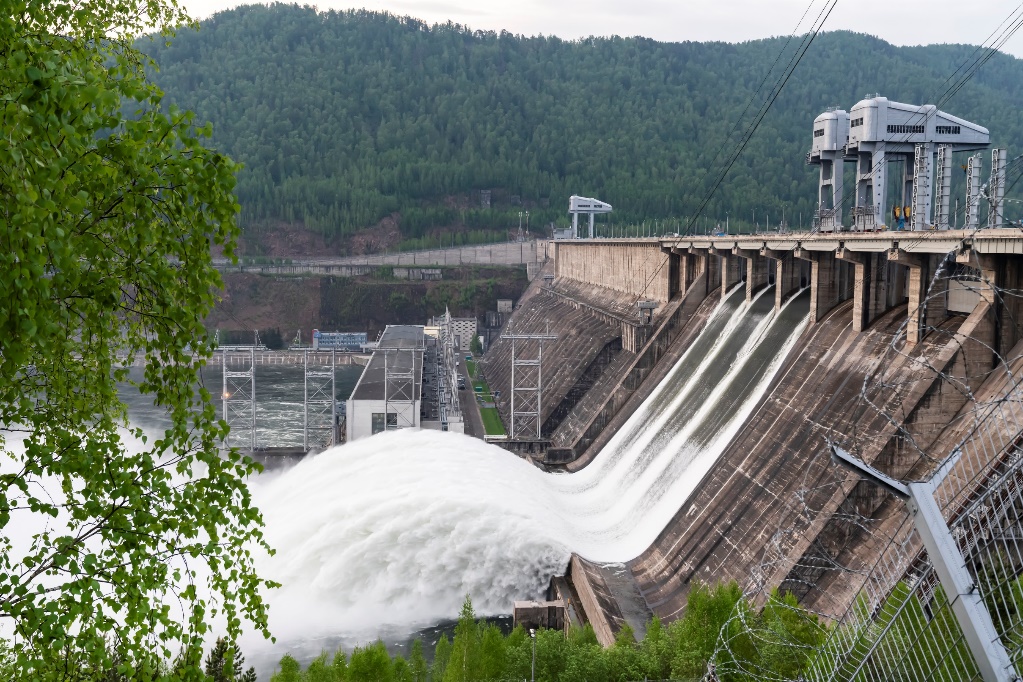 Mang áo mưa để không bị ướt
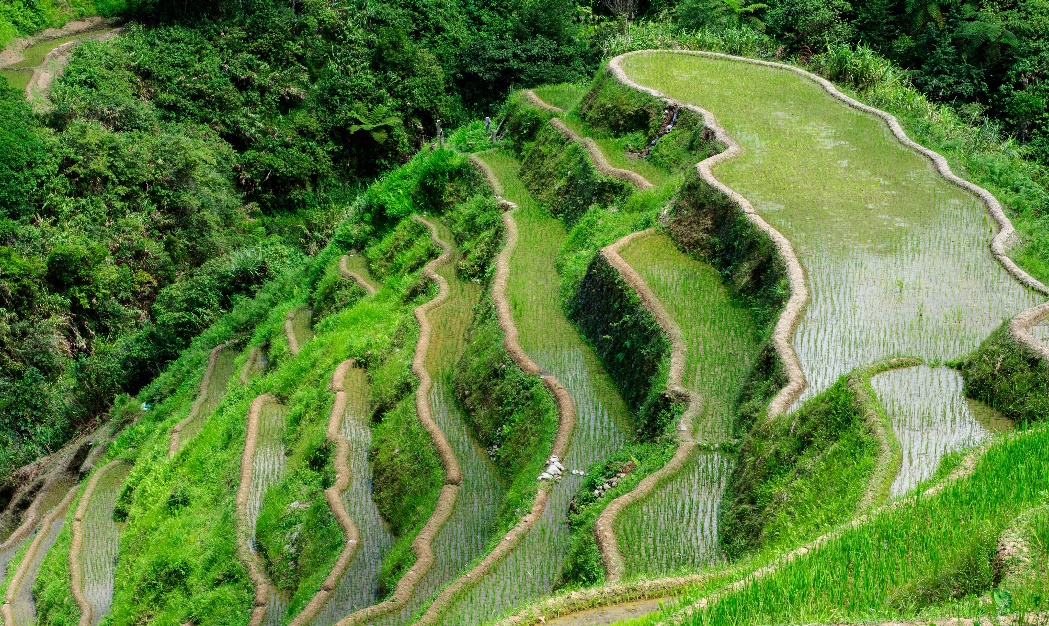 Xây dựng nhà máy thủy điện
Ruộng bậc thang
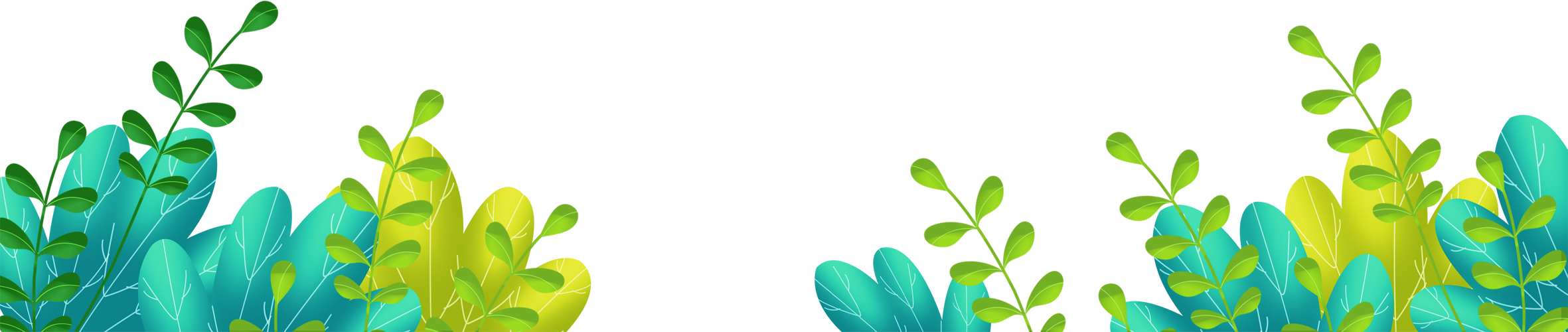 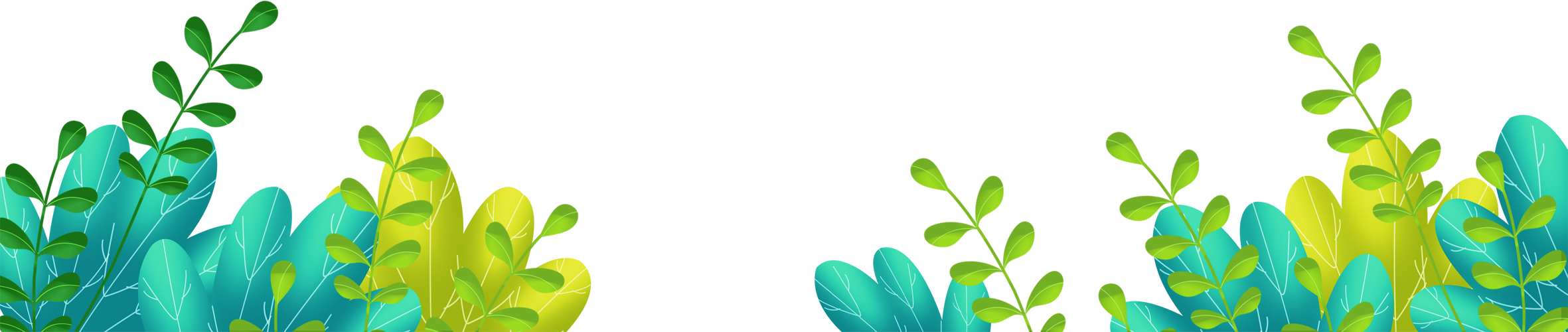 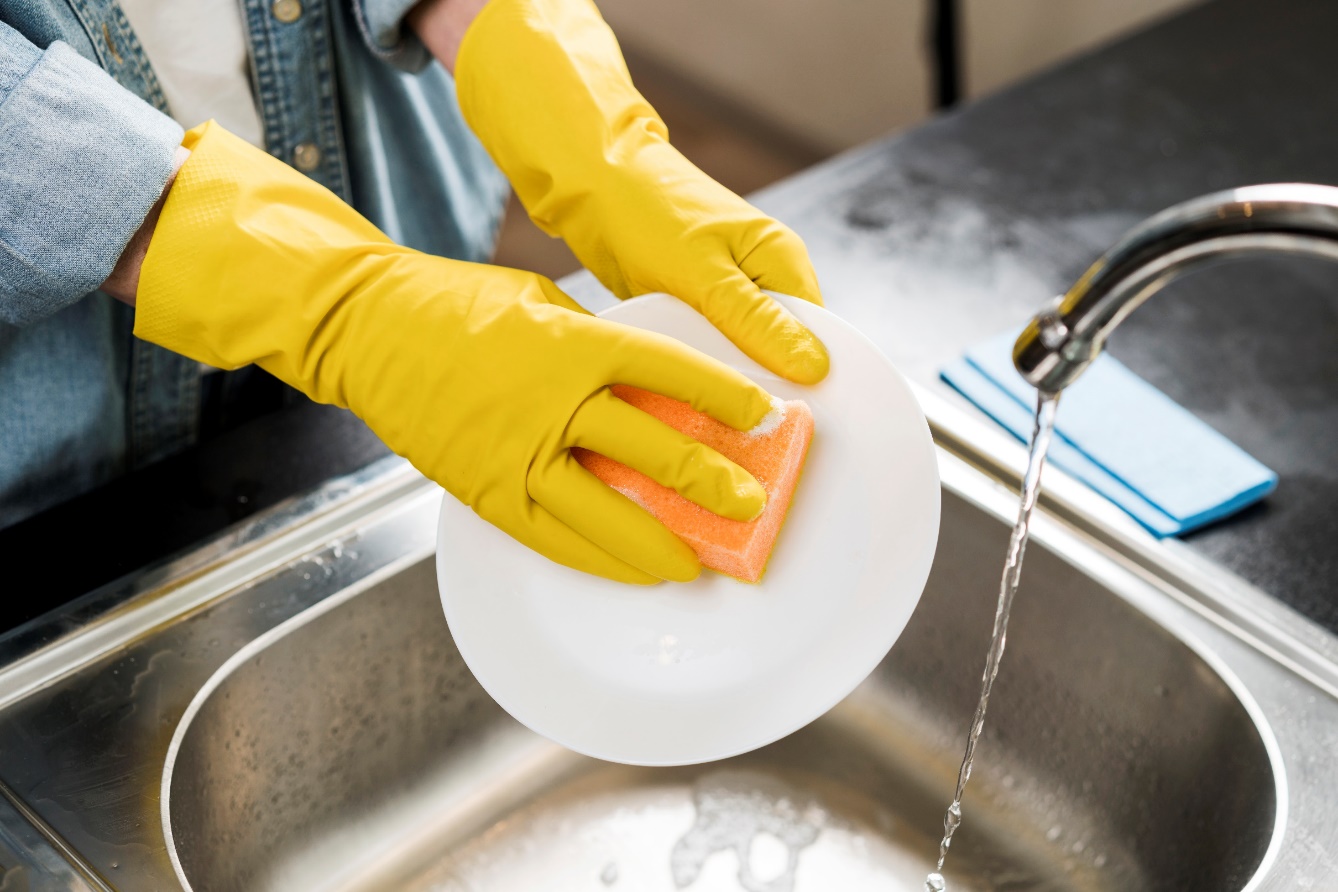 Nước chanh + đường
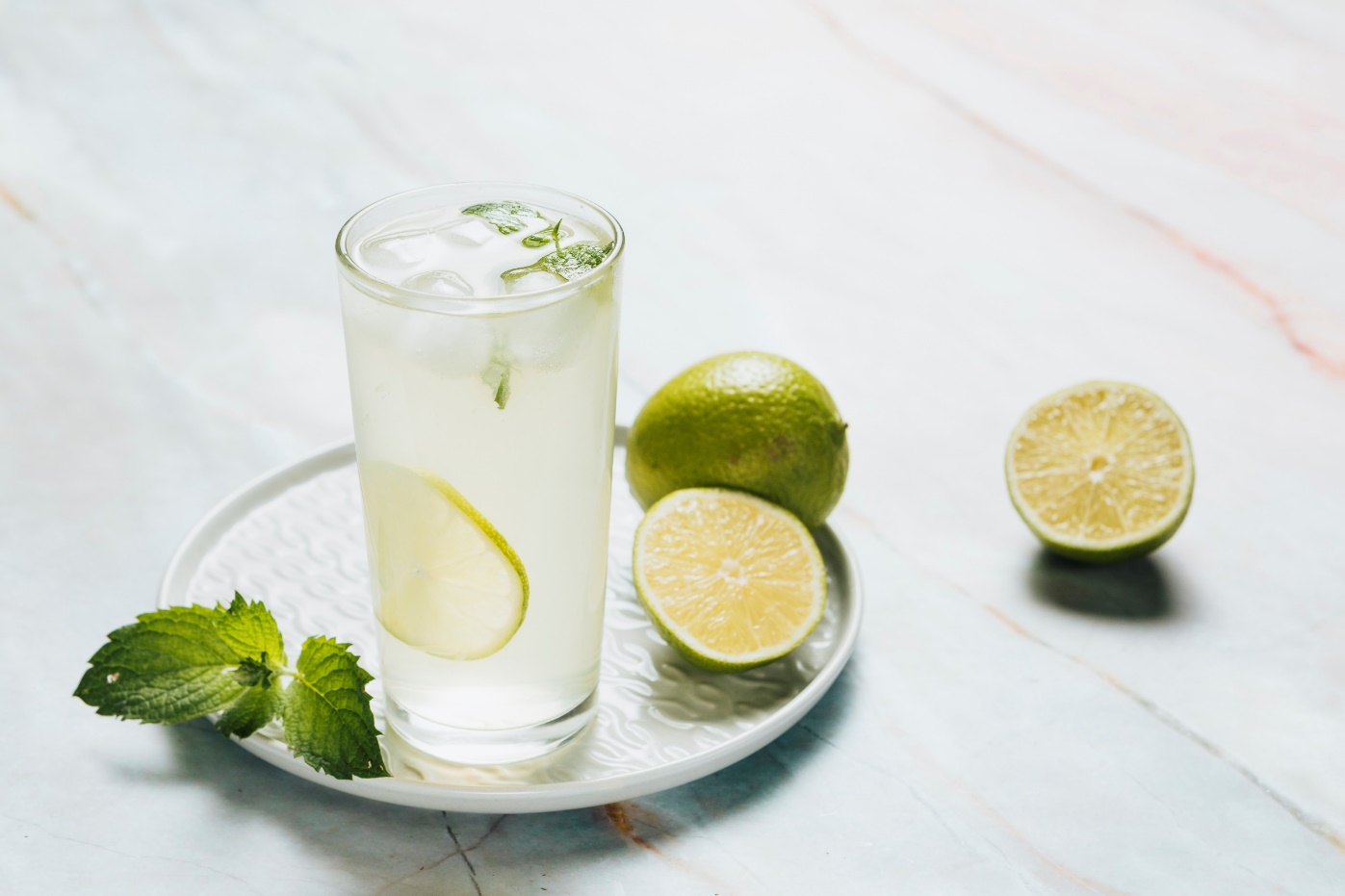 Rửa bát
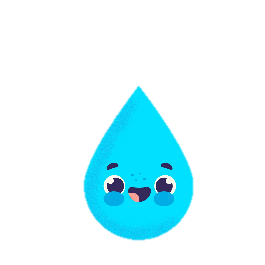 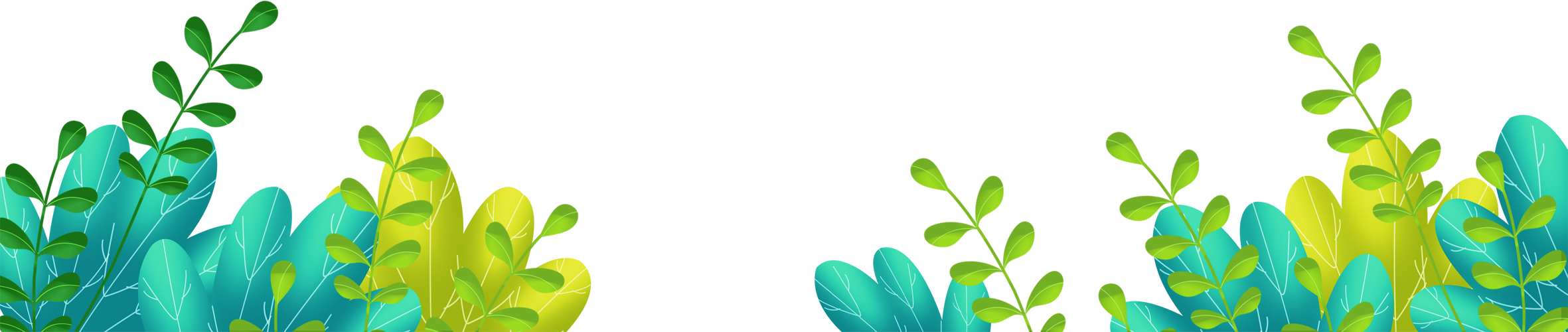 HOẠT ĐỘNG 2
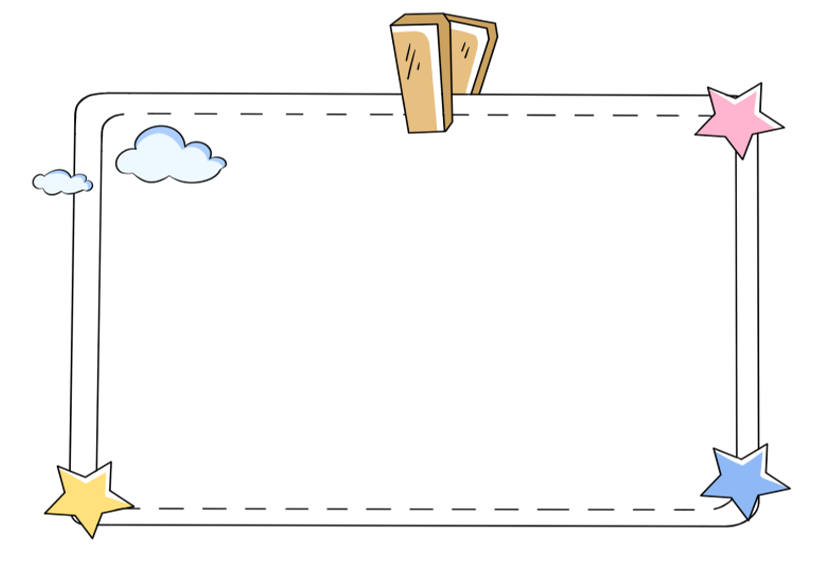 Vai trò của nước trong đời sống, sản xuất và sinh hoạt
1. Quan sát hình 6 và cho biết vai trò của nước với con người, động vật và thực vật.
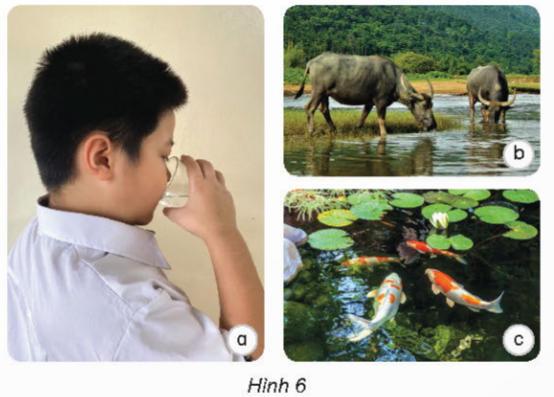 Hình a, b: Nước hòa tan nhiều chất, giúp cơ thể sinh vật (người, trâu, ...) hấp thụ được các chất dinh dưỡng và thải ra các chất độc hại.
Hình c: Nước là môi trường sống của sinh vật (con cá, cây sen, ...)
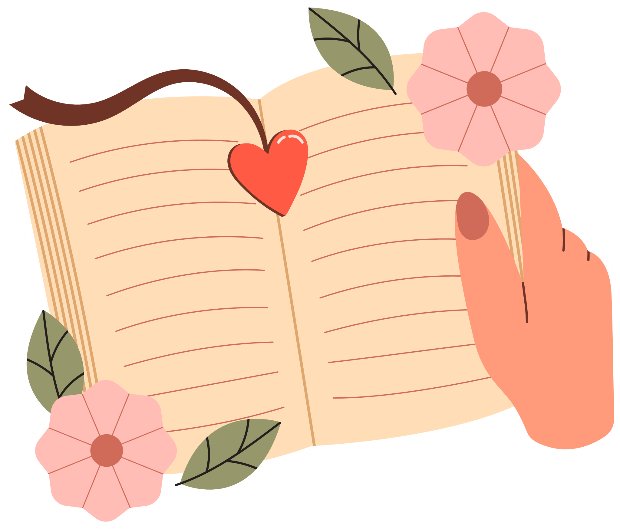 Em có biết
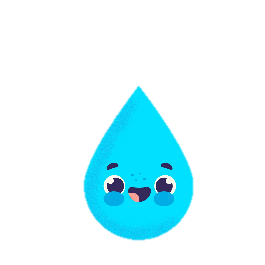 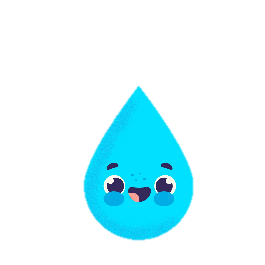 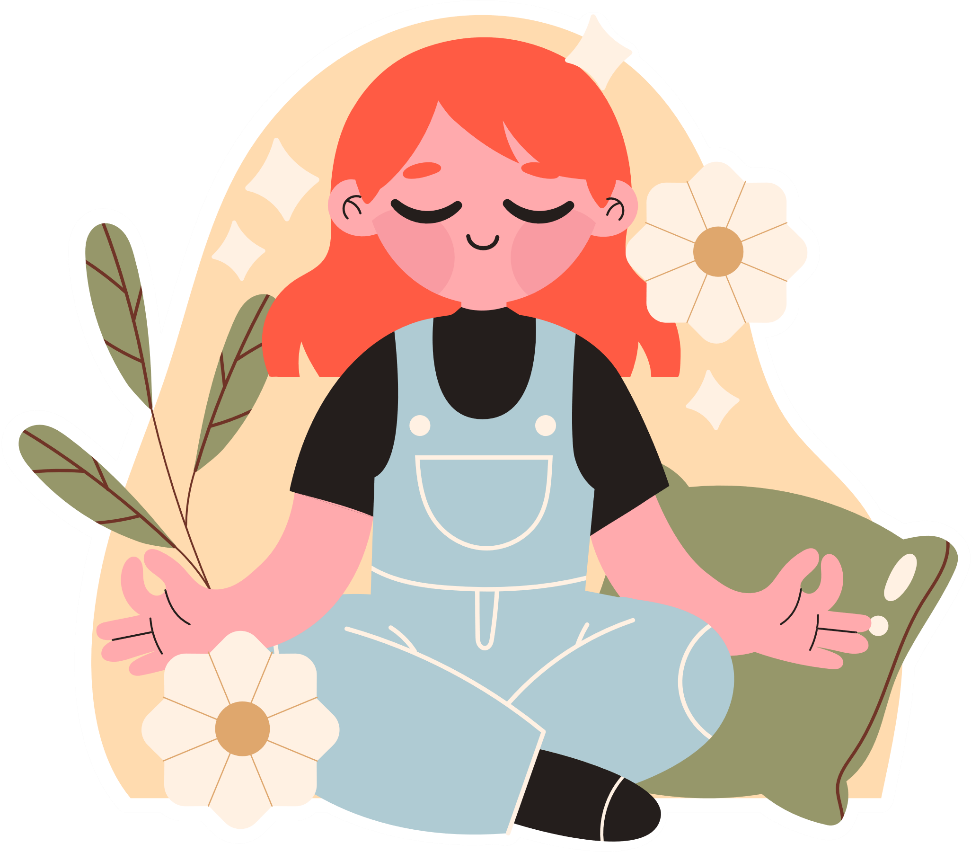 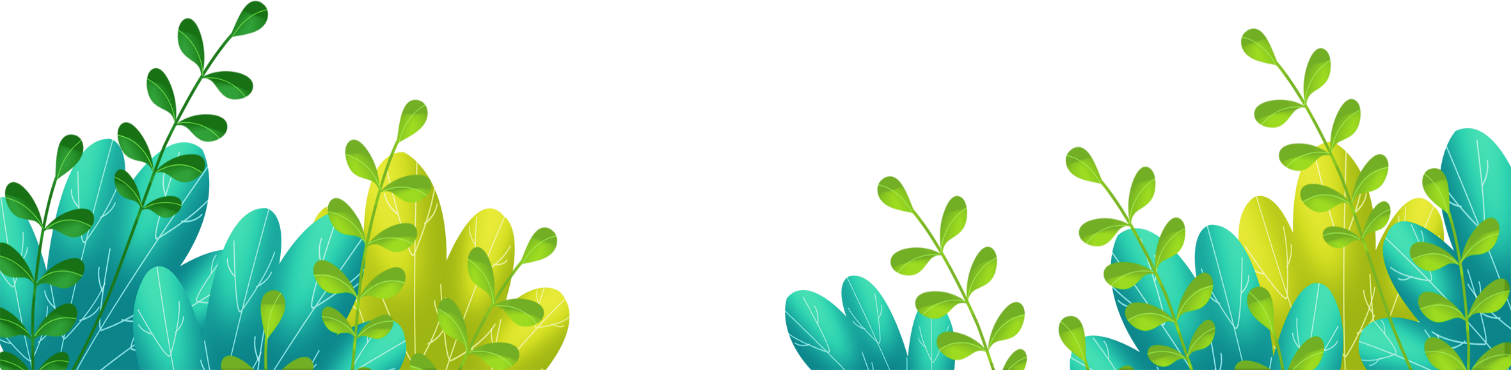 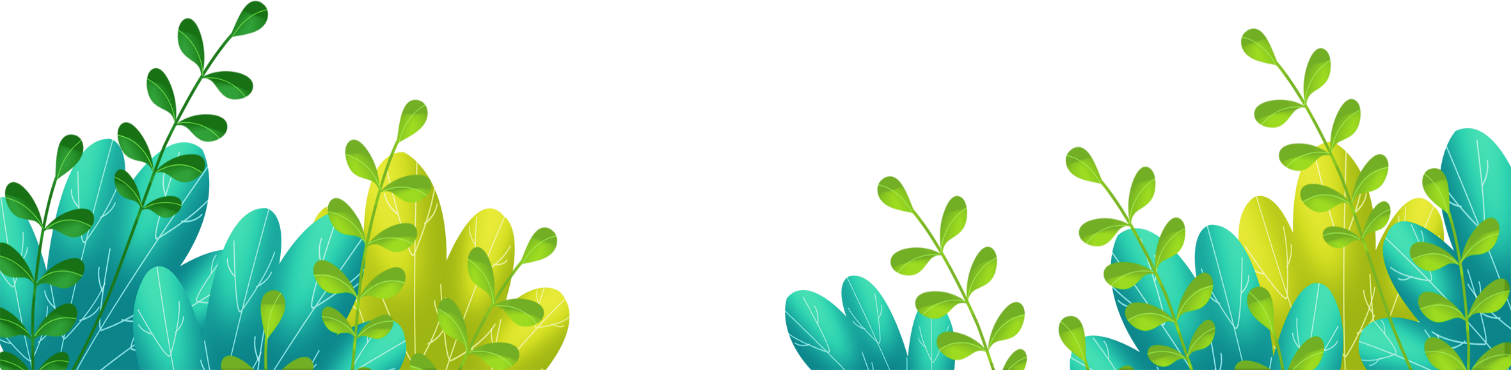 2. Quan sát hình 7 và cho biết nước được sử dụng vào các hoạt động gì và tác dụng của các hoạt động đó.
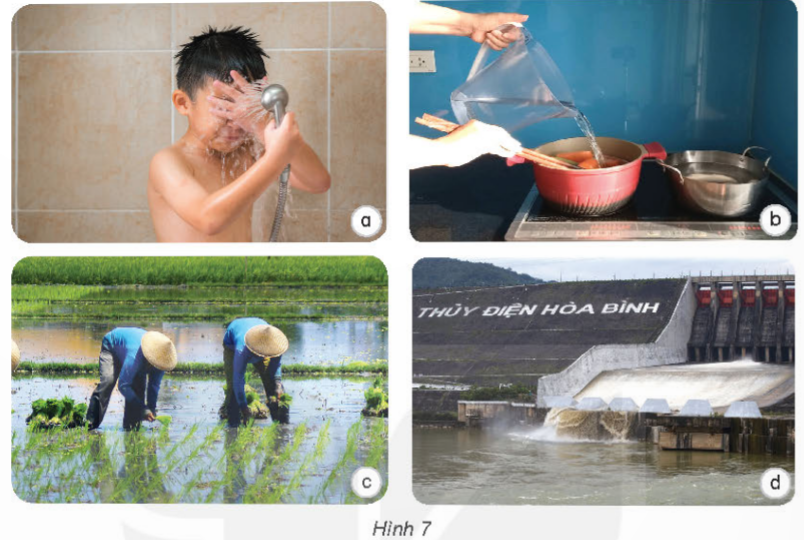 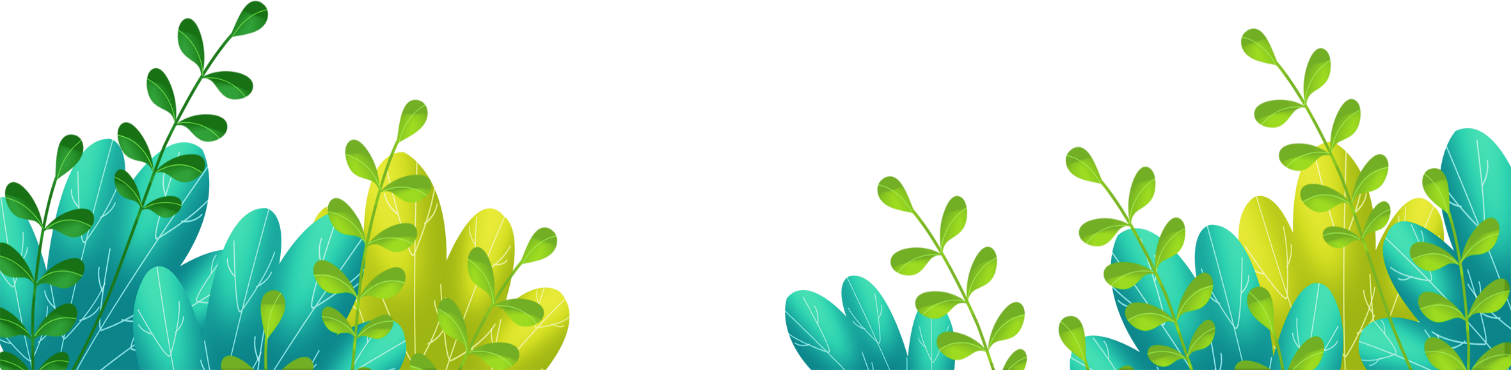 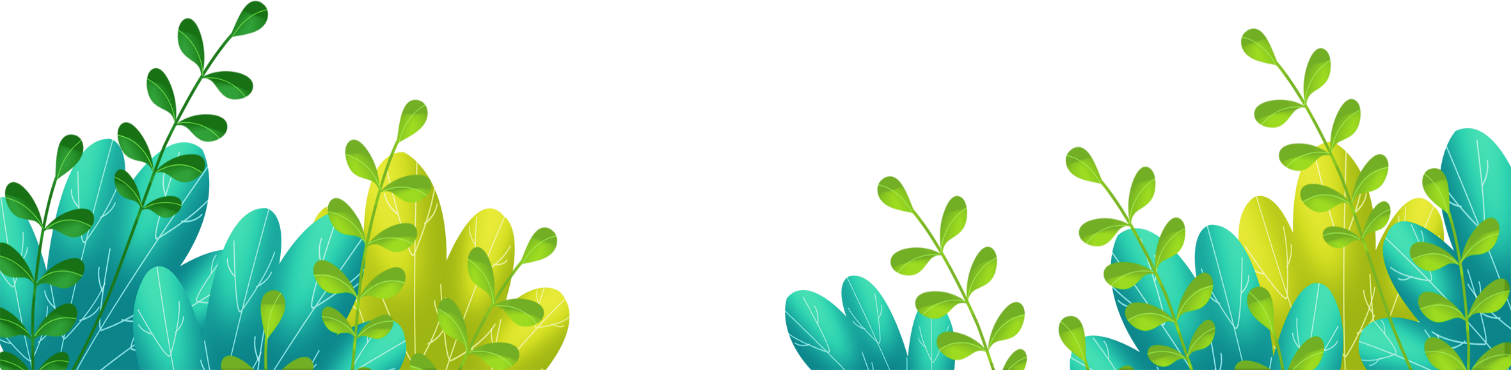 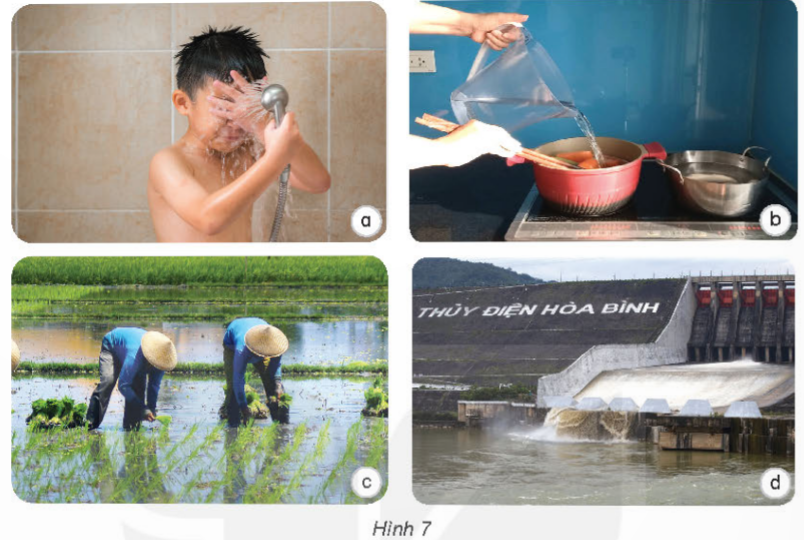 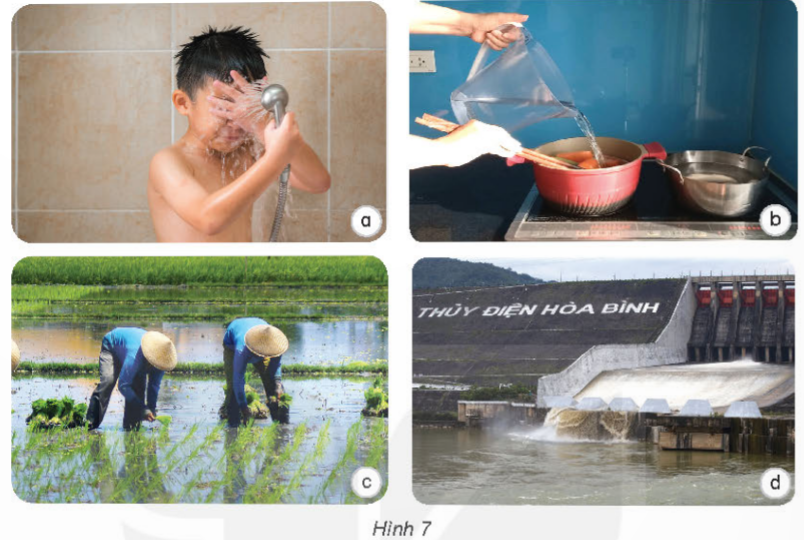 Tắm để làm sạch cơ thể.
Nước dùng nấu chín thức ăn, giúp cơ thể hấp thu các chất dinh dưỡng
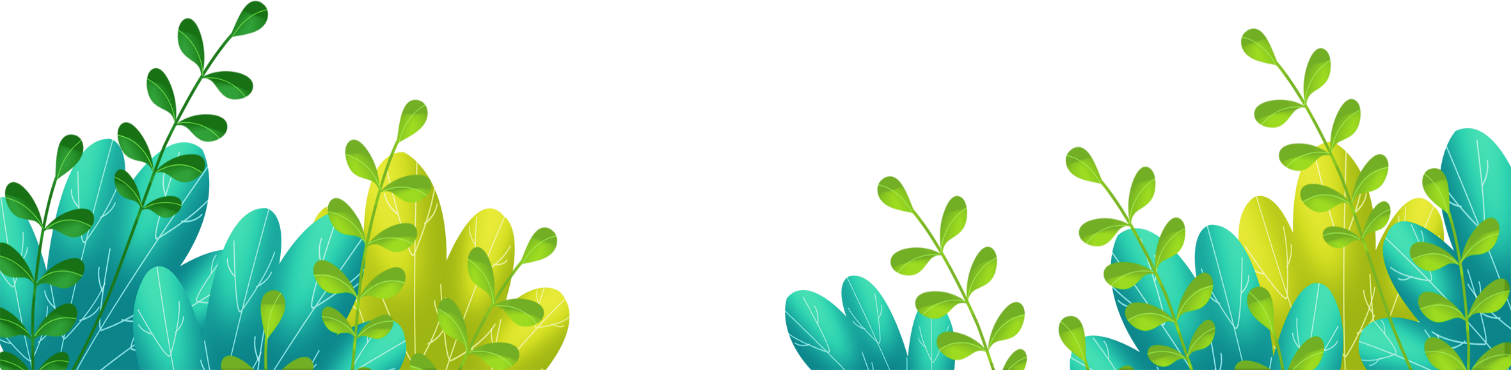 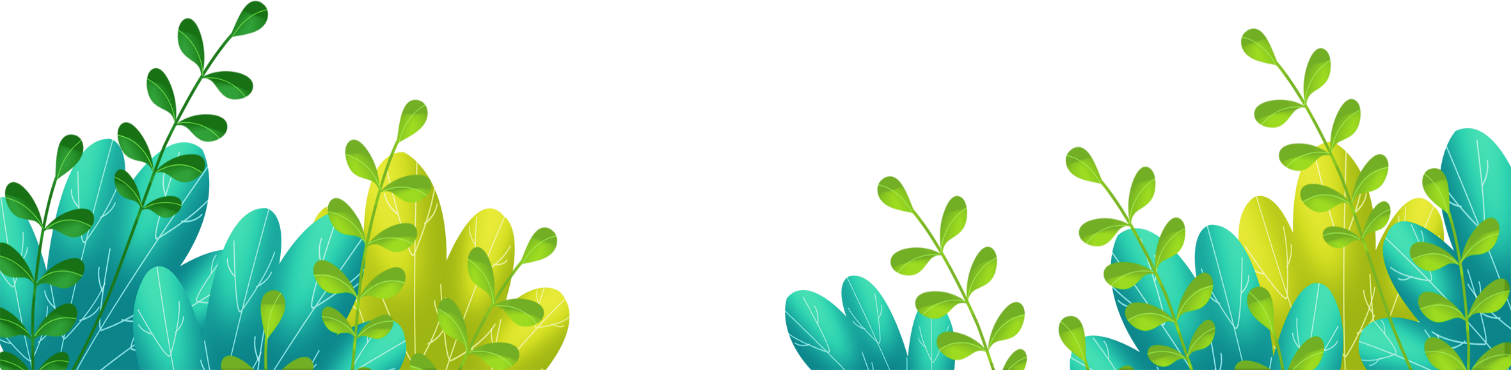 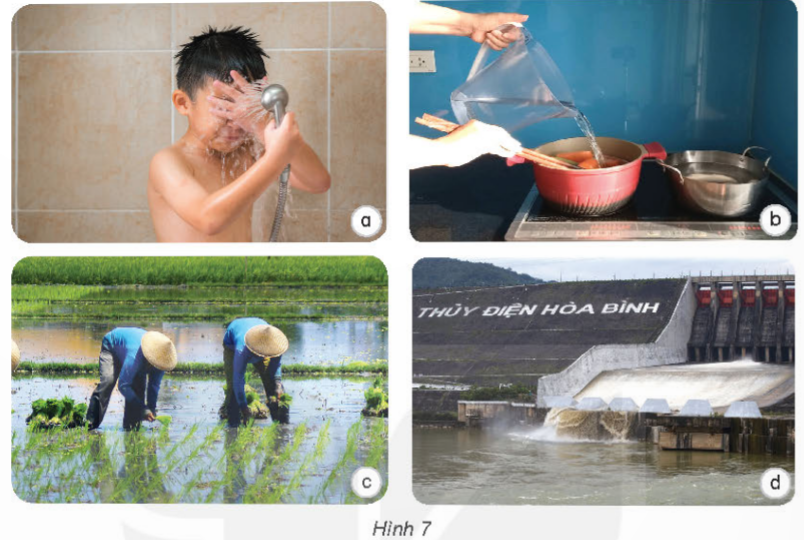 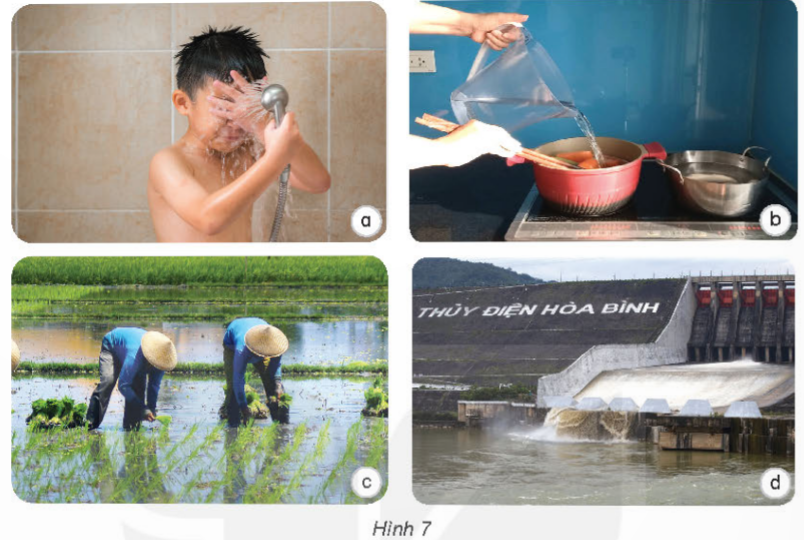 Nước dùng trong nông nghiệp  giúp hòa tan các chất dinh dưỡng trong đất giúp rễ cây dễ dàng hấp thụ.
Lợi dụng sức nước tạo ra điện phục vụ đời sống.
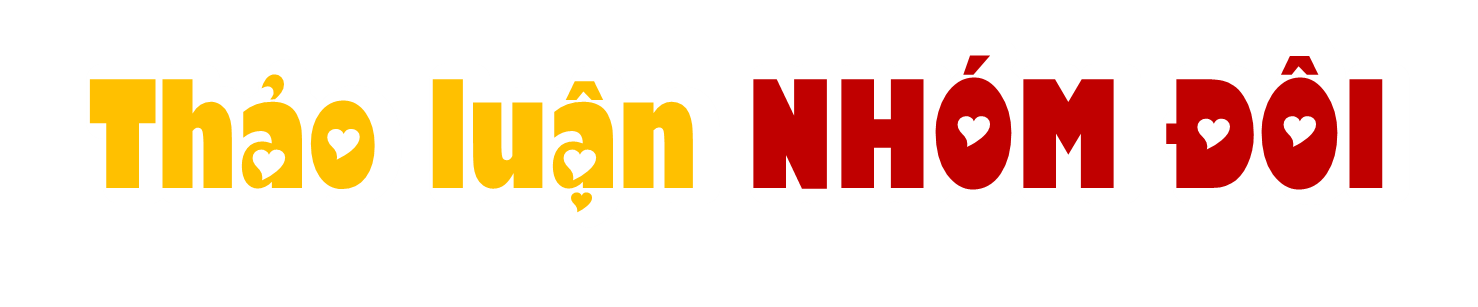 1. Hãy cho biết con người, động vật và thực vật sẽ như thế nào nếu thiếu nước hoặc không có nước.
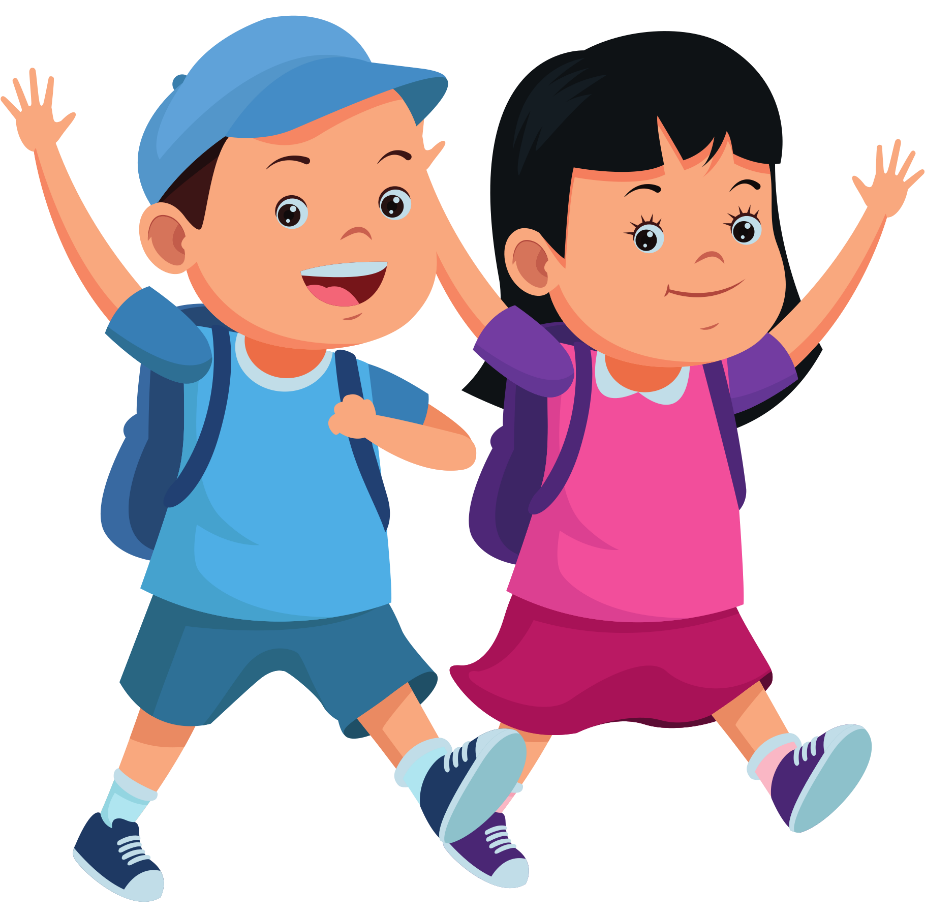 2. Hãy kể các hoạt động khác trong đời sống, sản xuất và sinh hoạt cần đến nước ở gia đình và địa phương em.
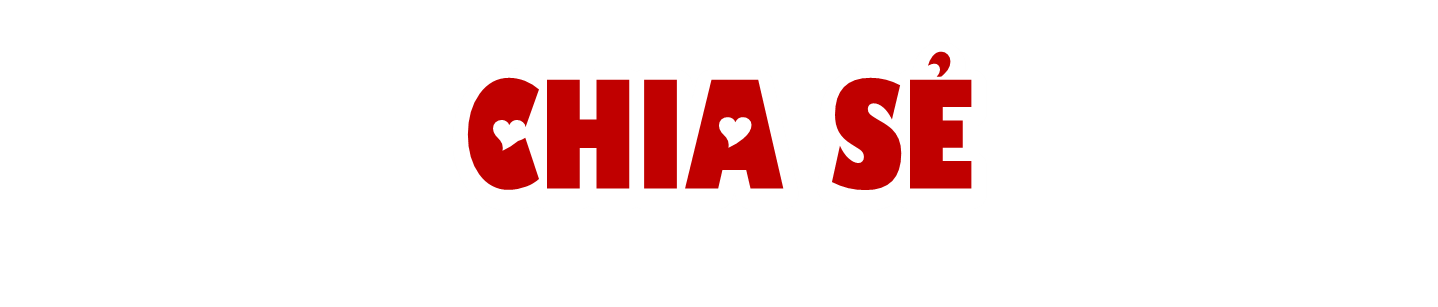 1. Hãy cho biết con người, động vật và thực vật sẽ như thế nào nếu thiếu nước hoặc không có nước.
- Nếu thiếu nước, con người sẽ chết vì khát,  cơ thể không hấp thụ được những chất dinh dưỡng hòa tan. Không bài tiết được những chất thừa độc hại cần nước để thoát ra ngoài (ví dụ nước tiểu).
Cây cối sẽ bị héo, úa, cây không lớn,không nảy mầm được và sẽ  chết.
Nếu thiếu nước động vật sẽ chết khát, một số loài sống ở môi trường nước như cá, tôm, cua sẽ bị tuyệt chủng.
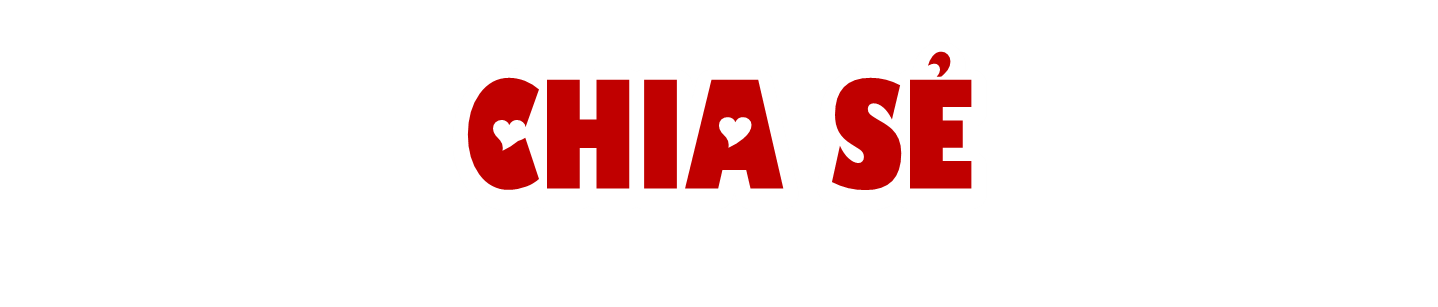 2. Hãy kể các hoạt động khác trong đời sống, sản xuất và sinh hoạt cần đến nước ở gia đình và địa phương em.
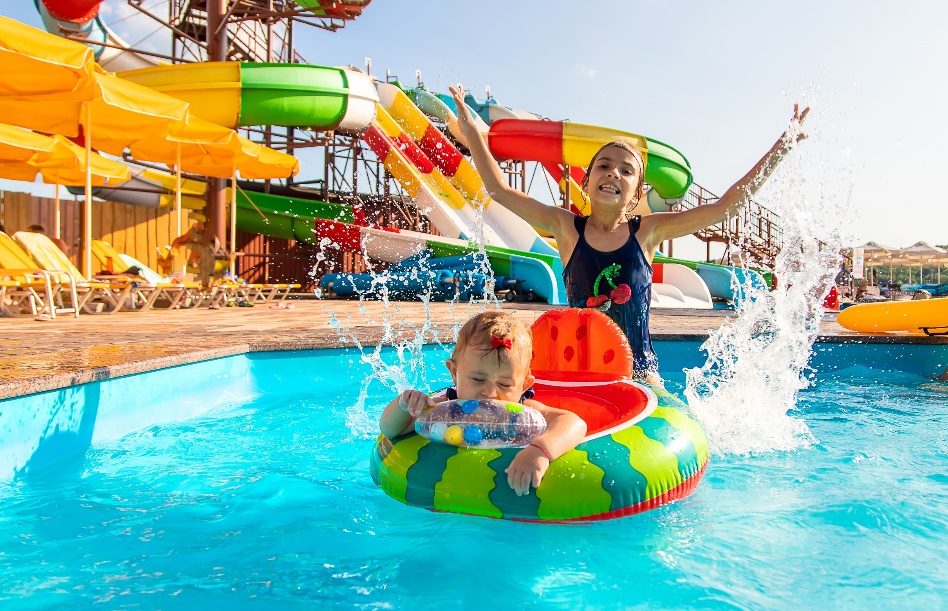 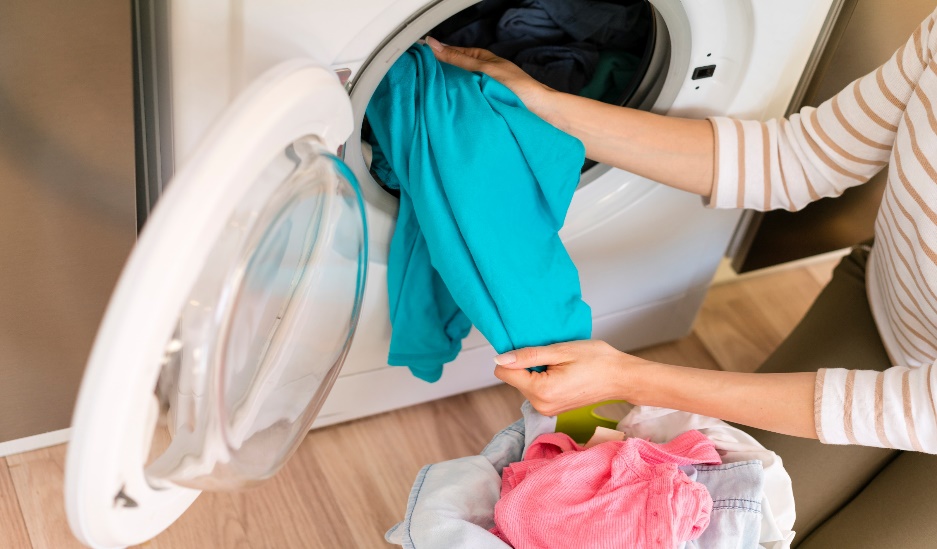 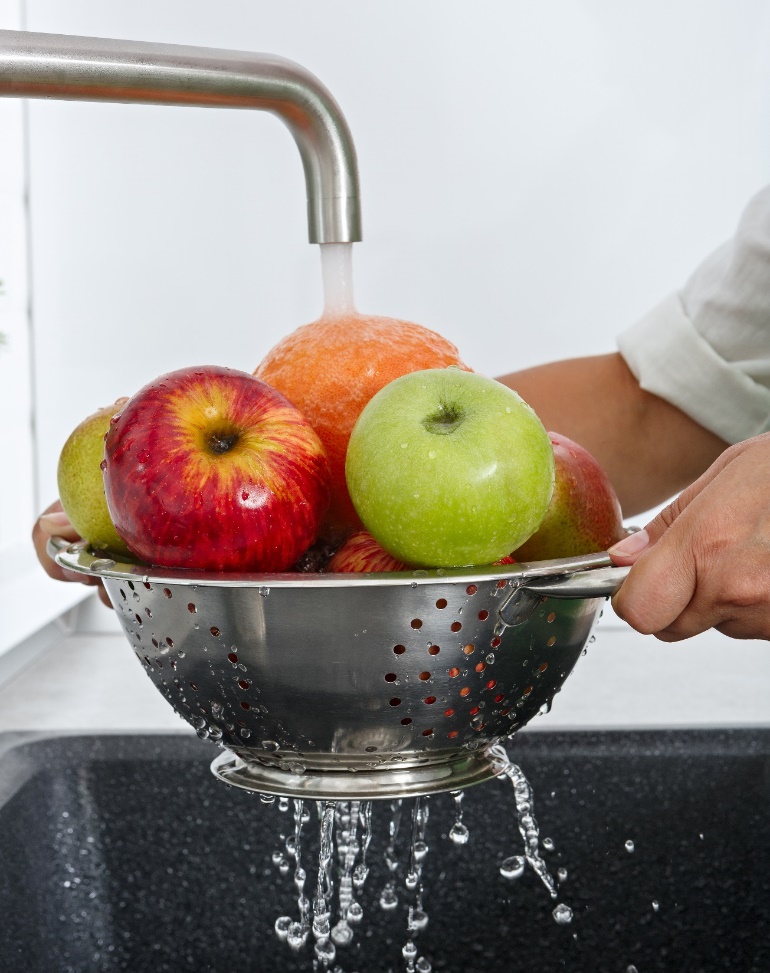 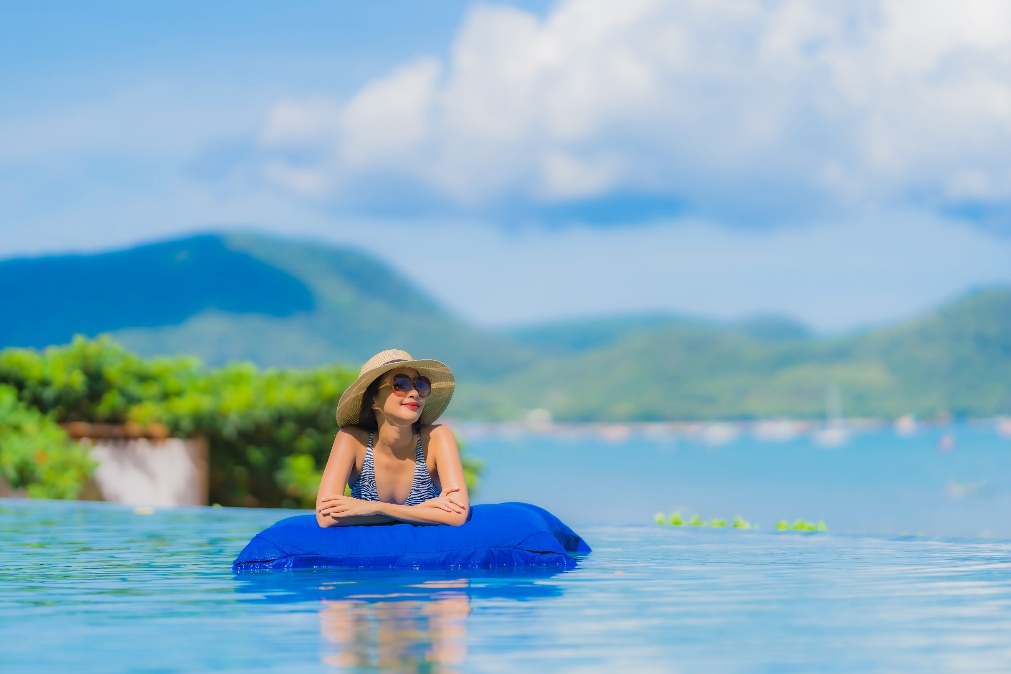 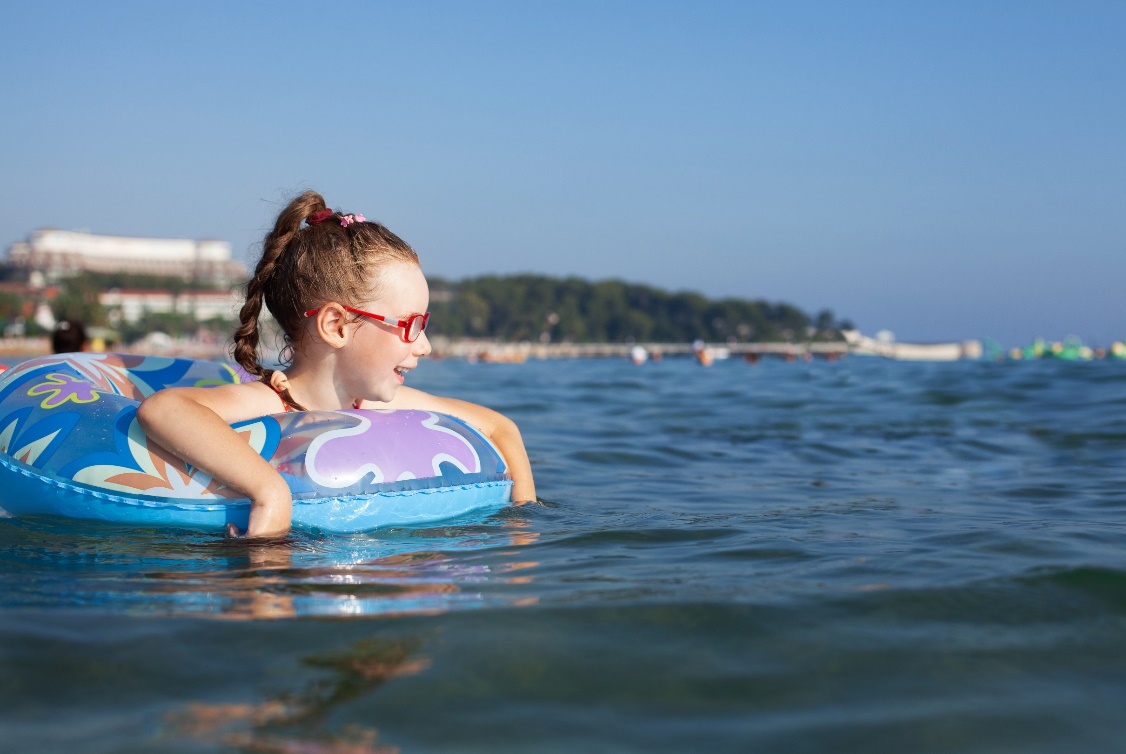 Nước sử dụng để tắm rửa, sinh hoạt, trang trí, làm hồ bơi, làm điện, giải trí, ...
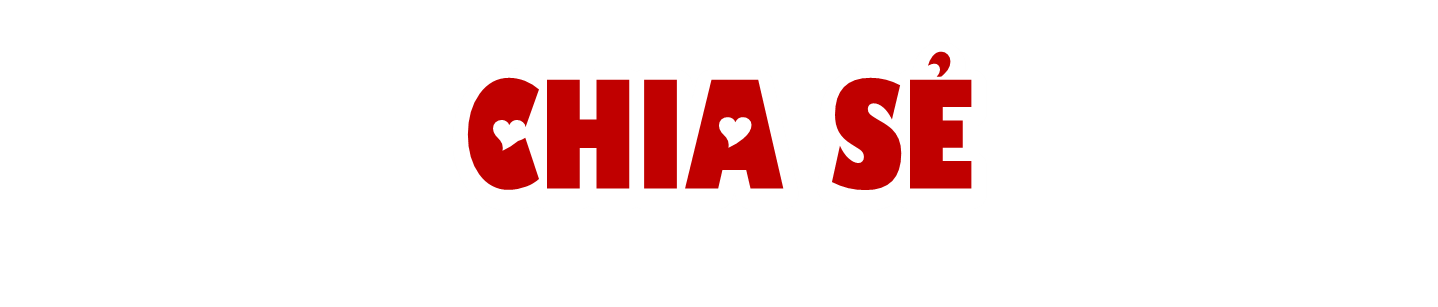 2. Hãy kể các hoạt động khác trong đời sống, sản xuất và sinh hoạt cần đến nước ở gia đình và địa phương em.
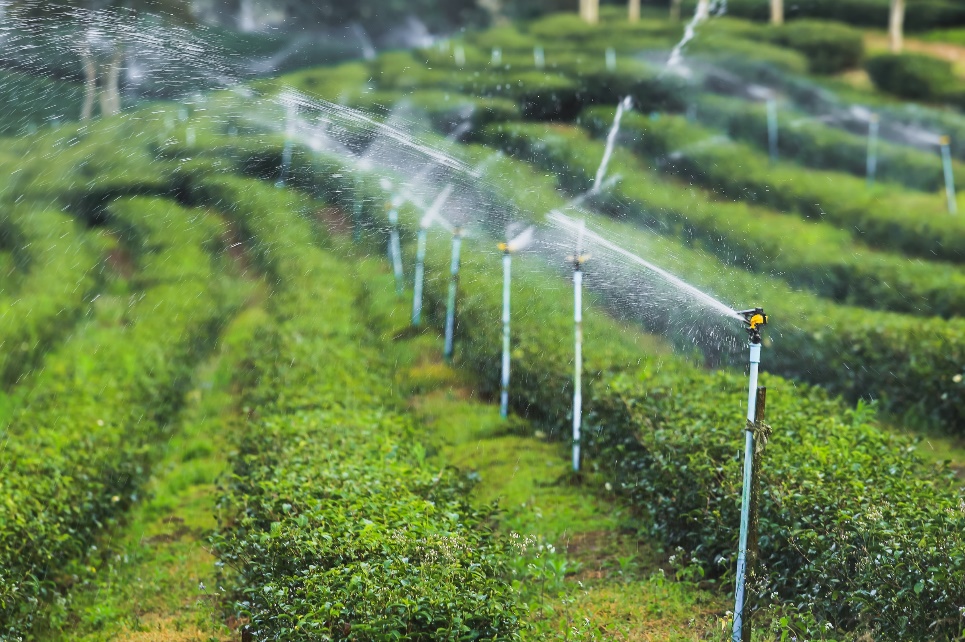 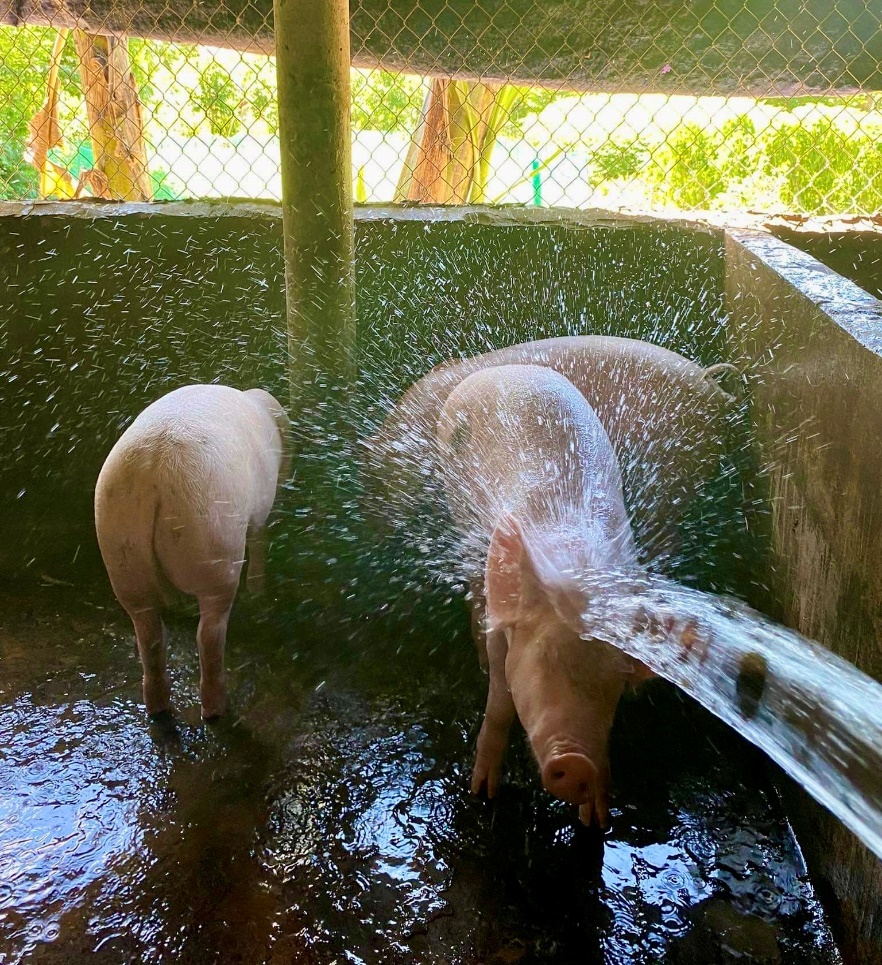 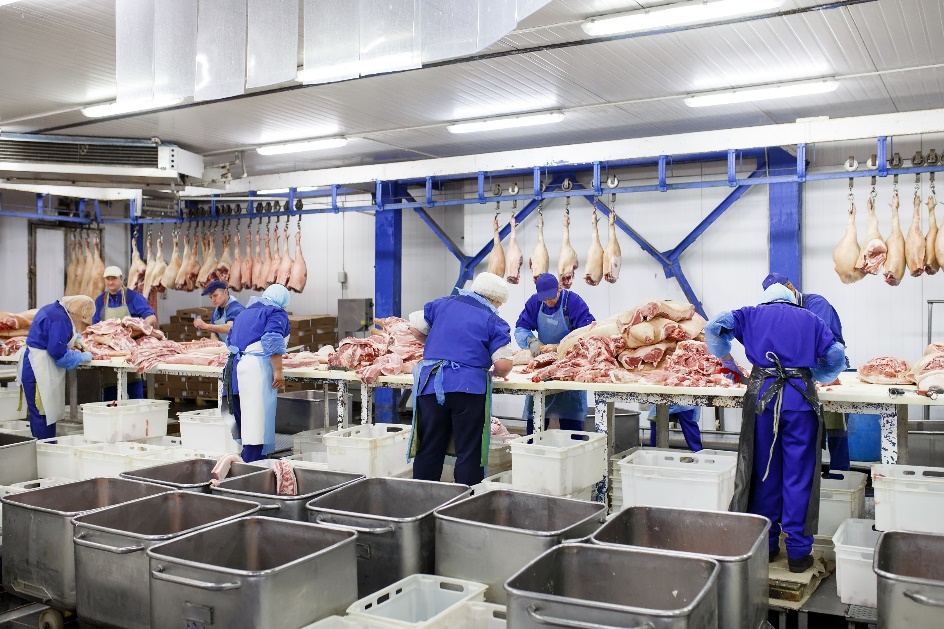 Dùng trong hoạt động sản xuất trong nông nghiệp và công nghiệp.
2. Hãy kể các hoạt động khác trong đời sống, sản xuất và sinh hoạt cần đến nước ở gia đình và địa phương em.
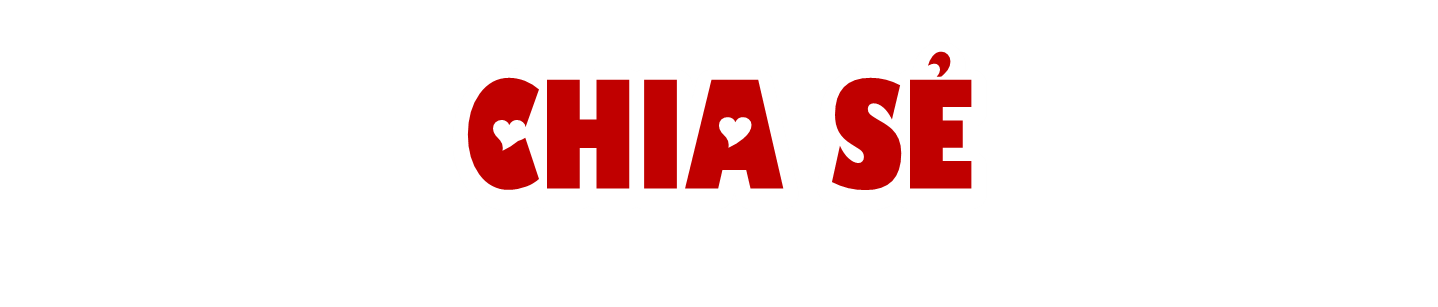 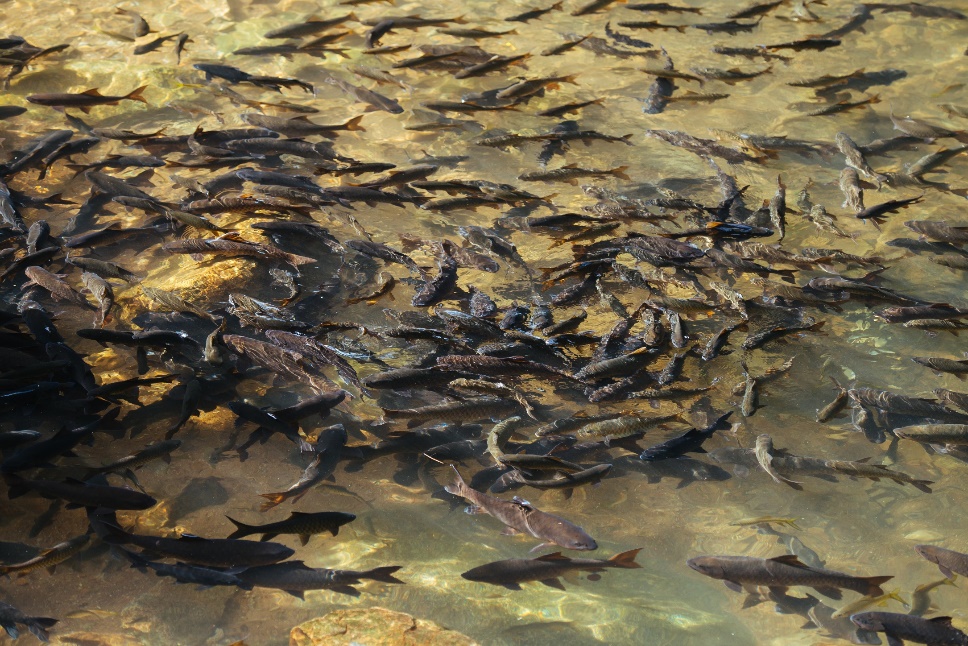 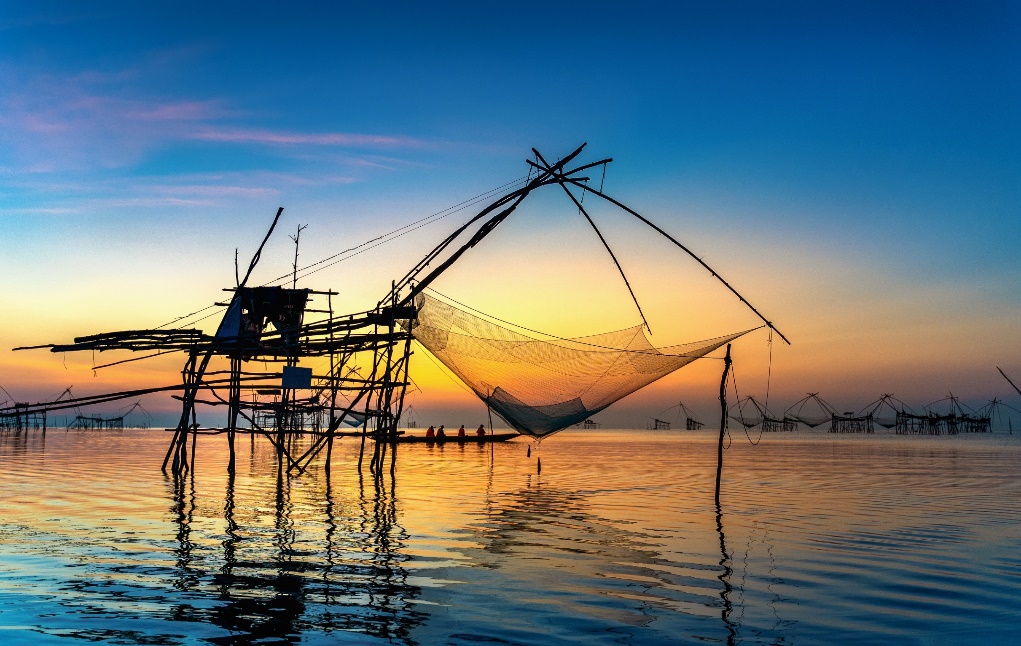 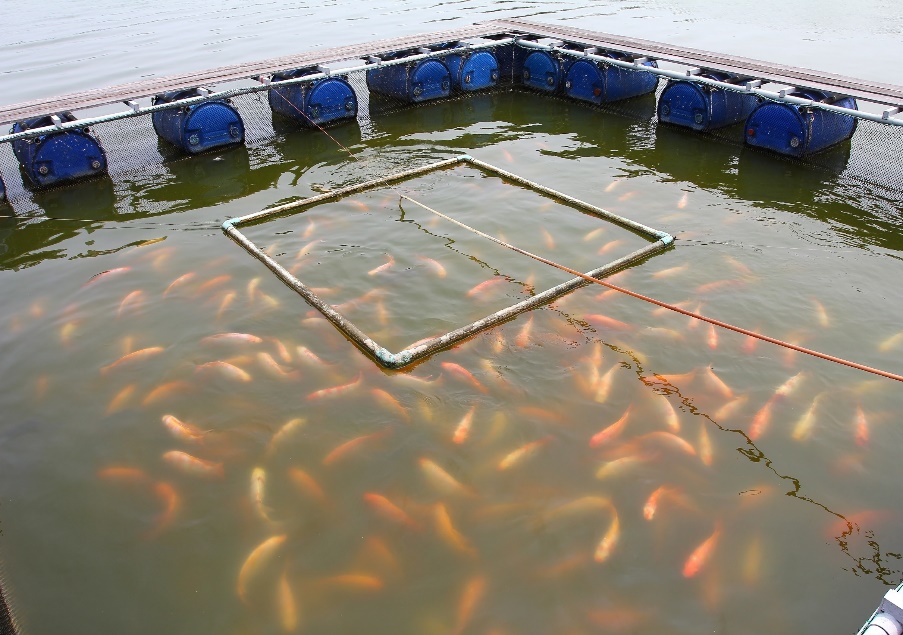 Nuôi trồng thủy sản
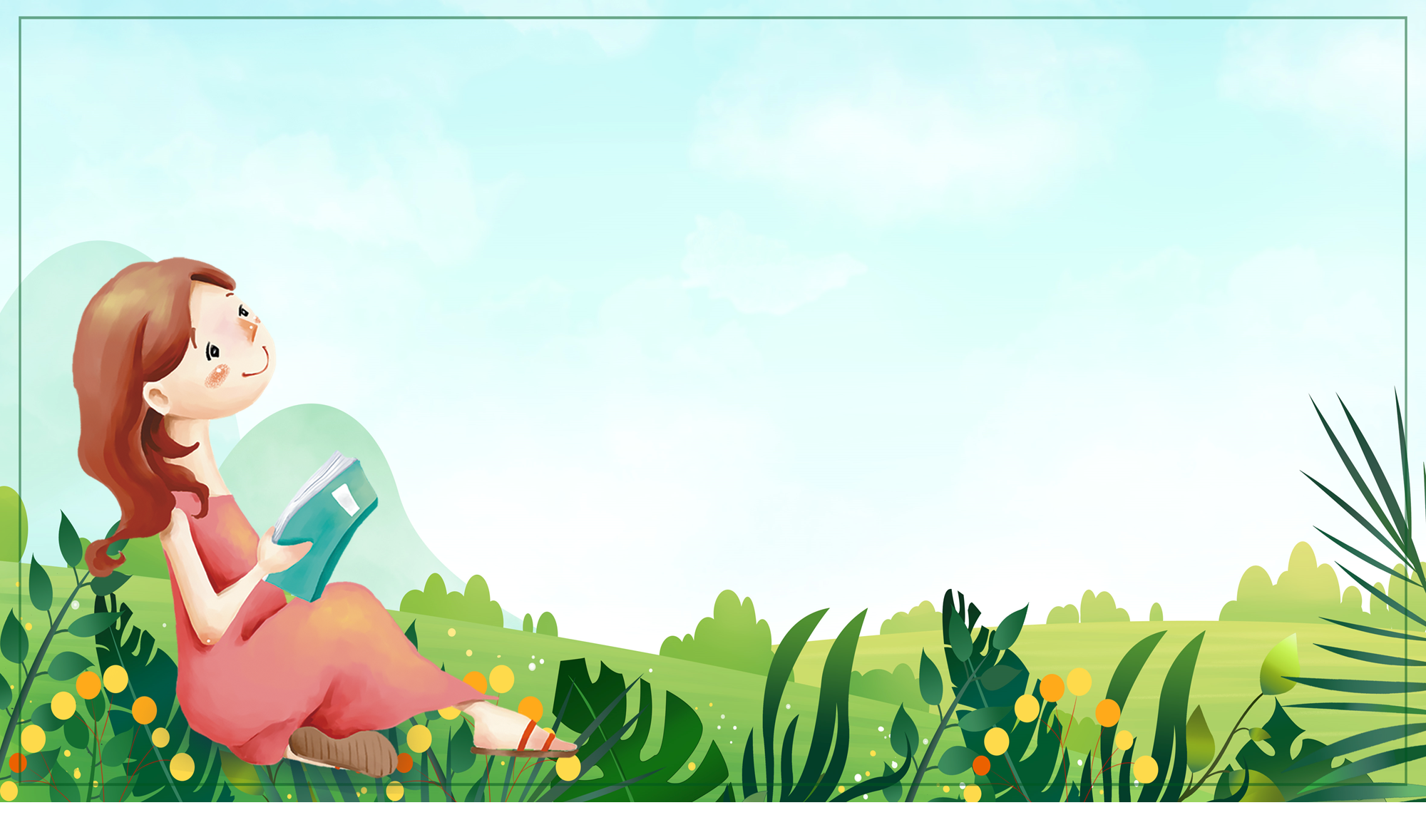 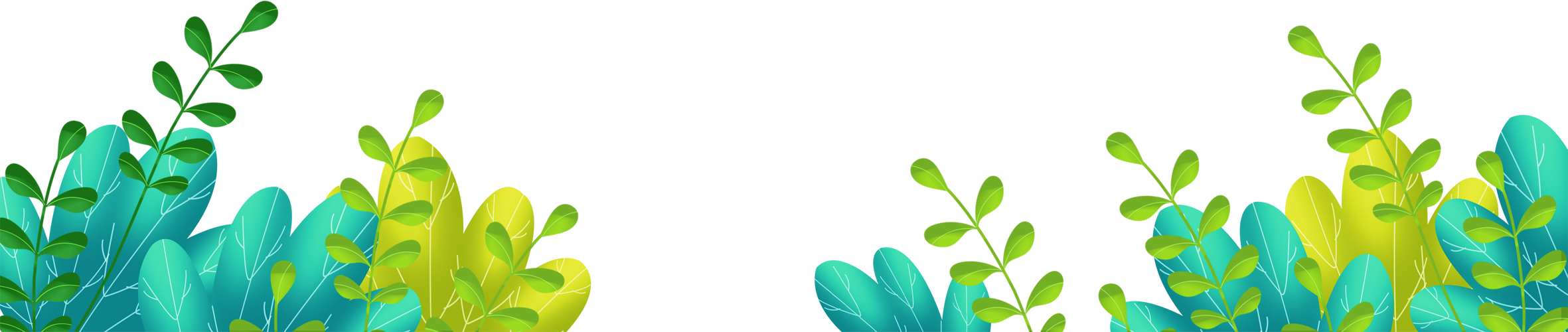 GHI NHỚ
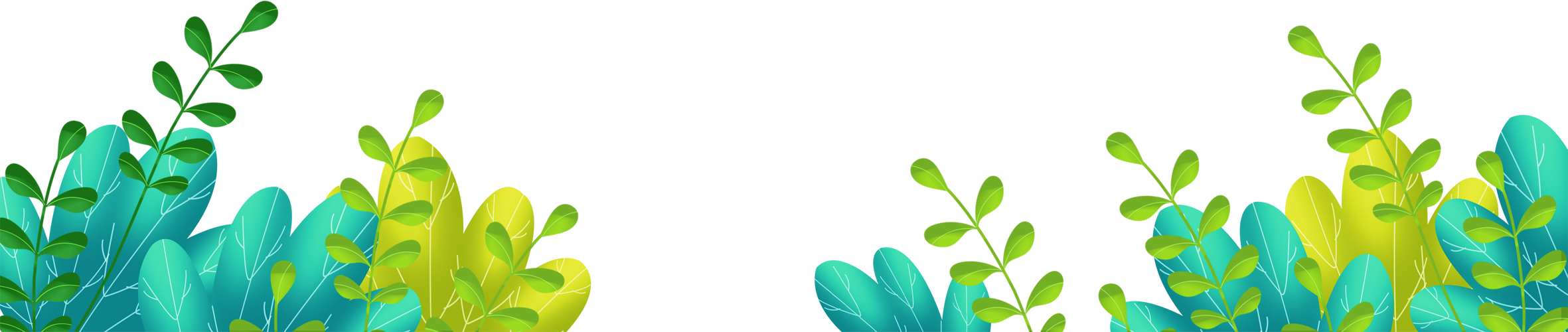 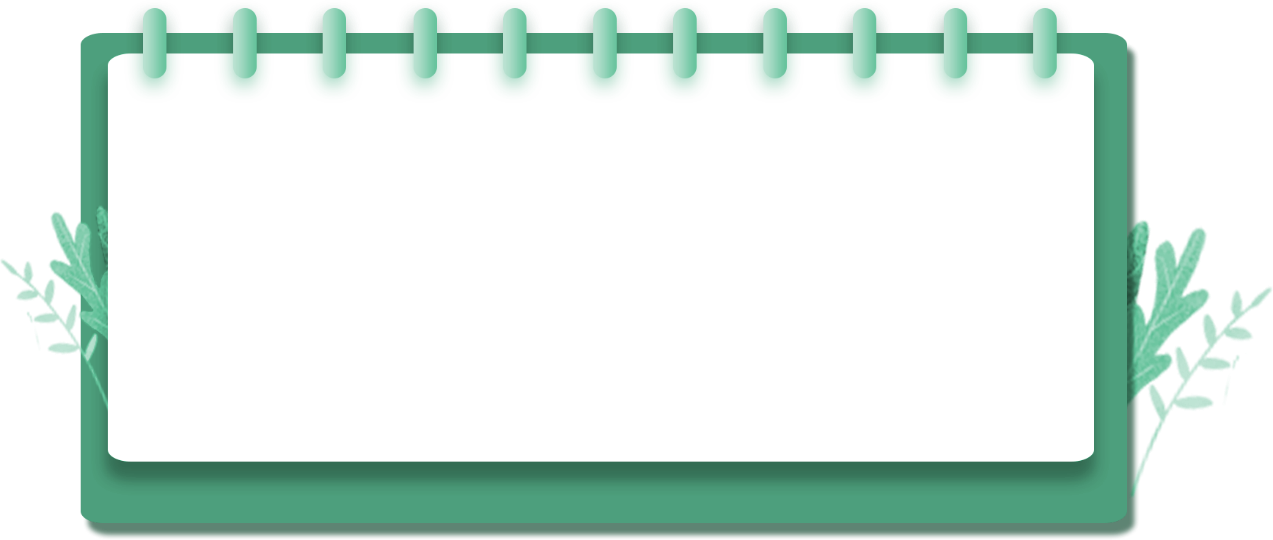 Nhờ hiểu biết tính chất của nước, con người đã vận dụng những tính chất đó vào trong đời sống và sản xuất.
Con người, động vật và thực vật sẽ chết nếu không có nước. Nước không thể thiếu trong đời sống, sản xuất và sinh hoạt của chúng ta.
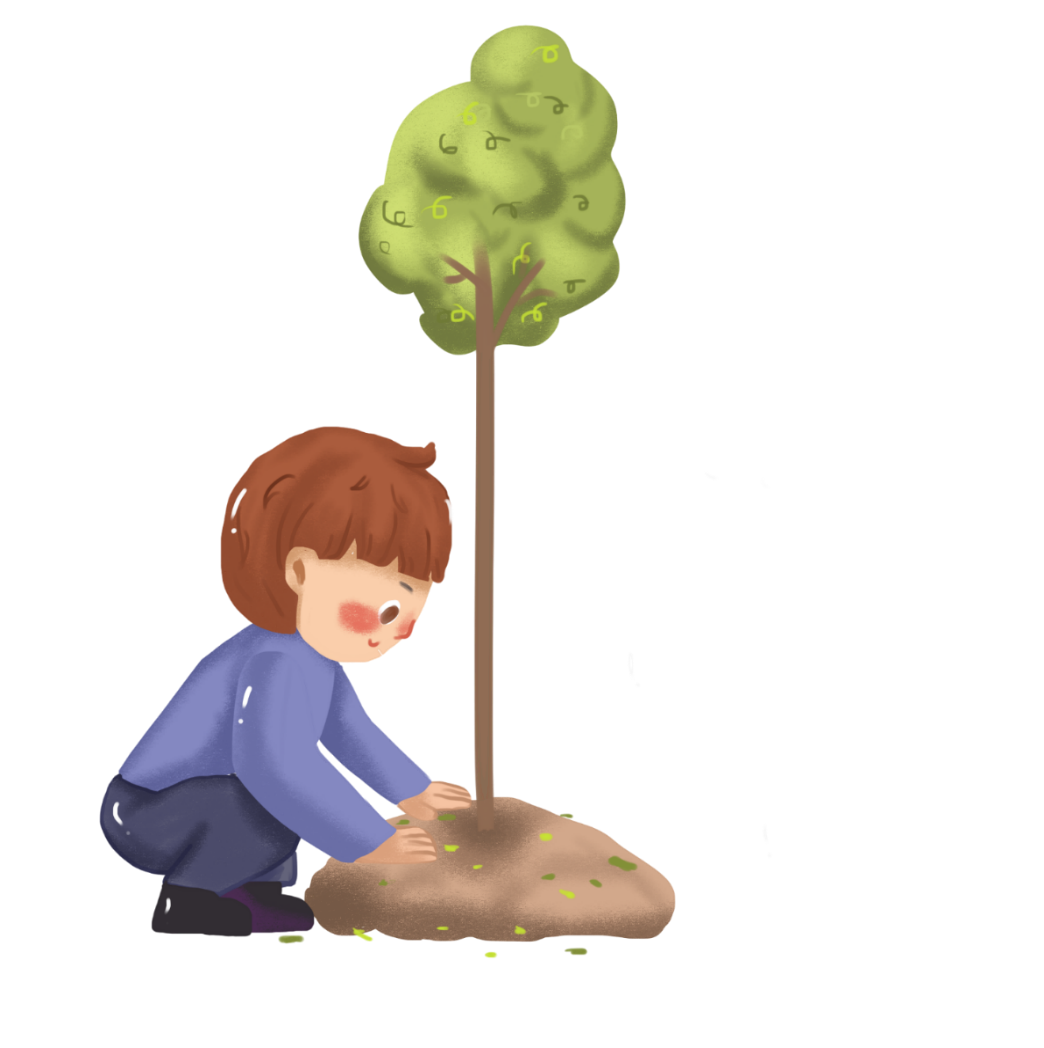 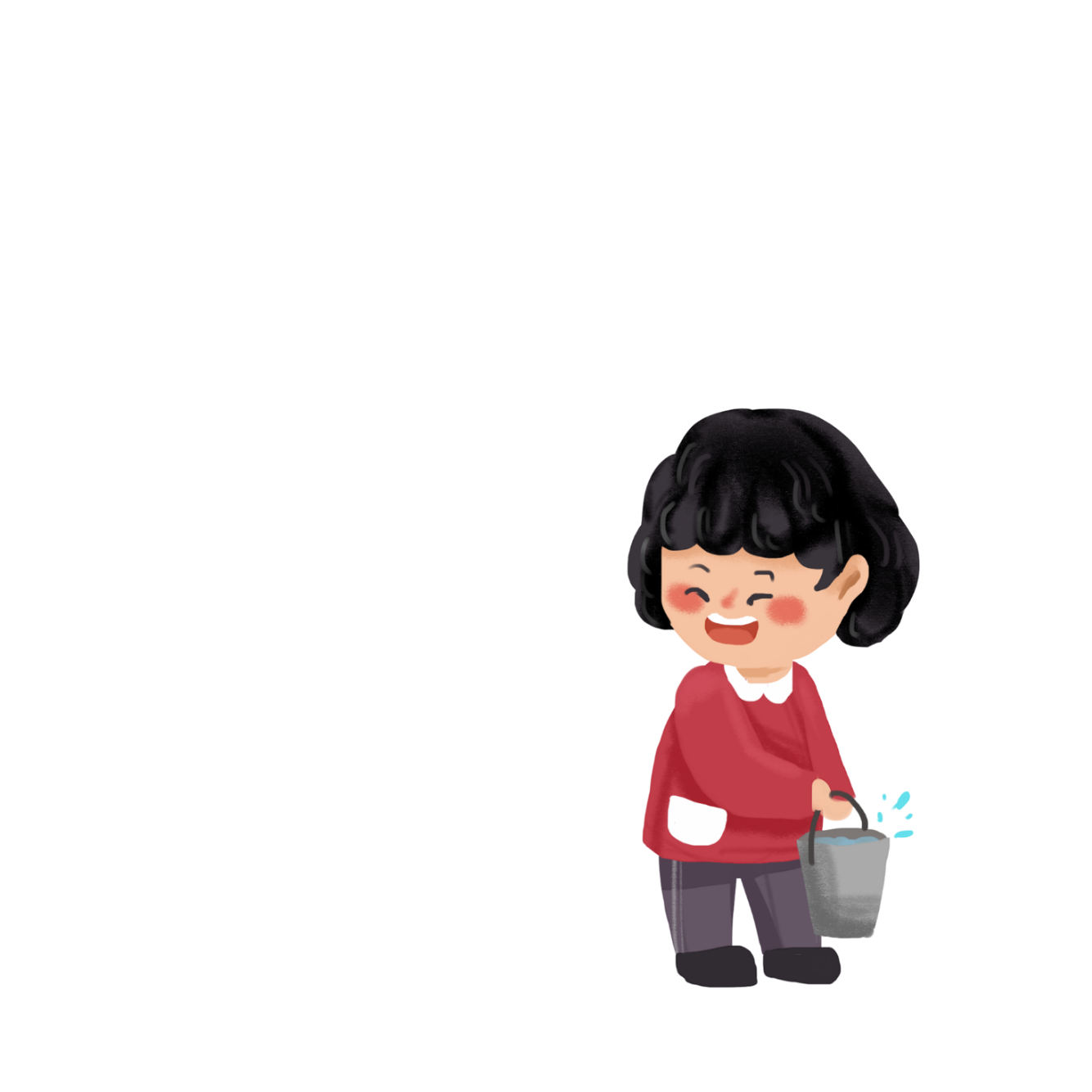 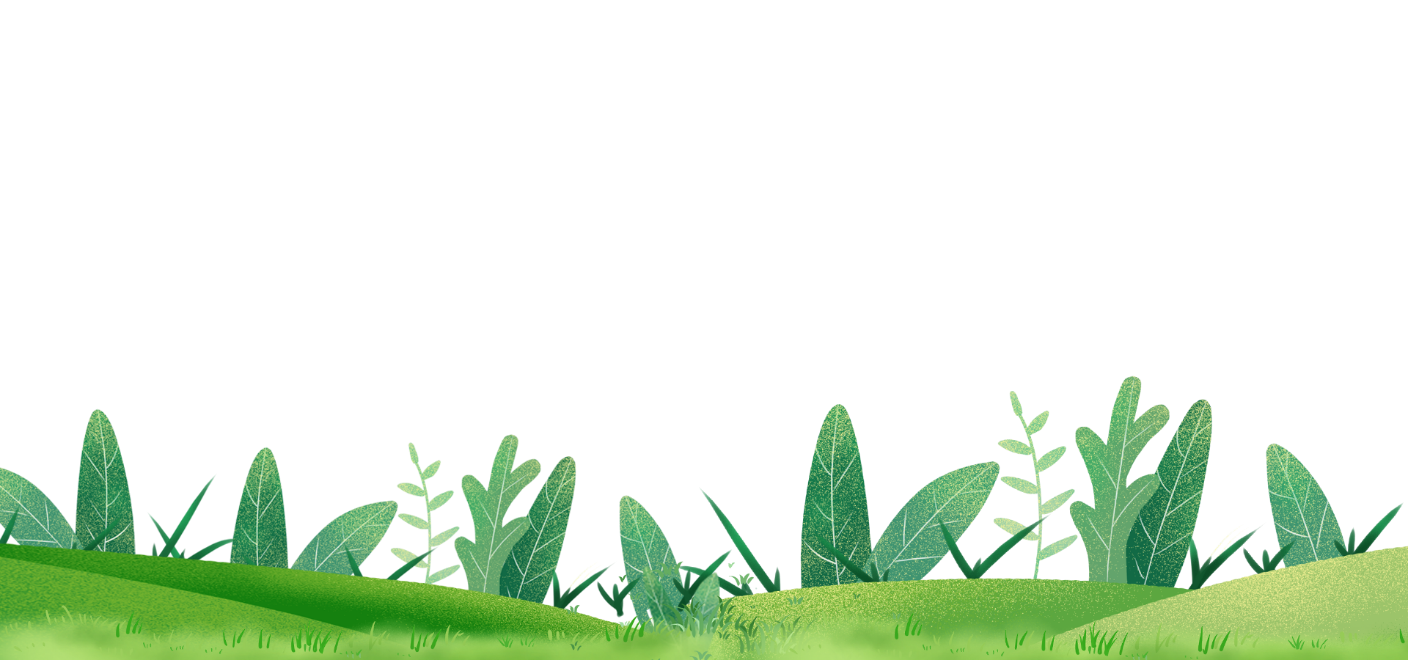 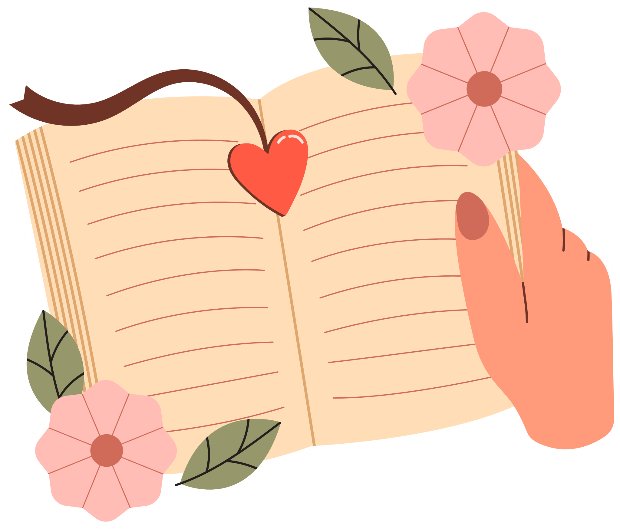 Em có biết
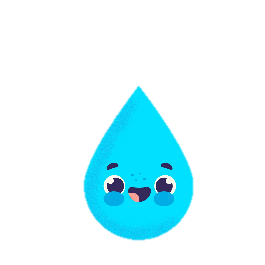 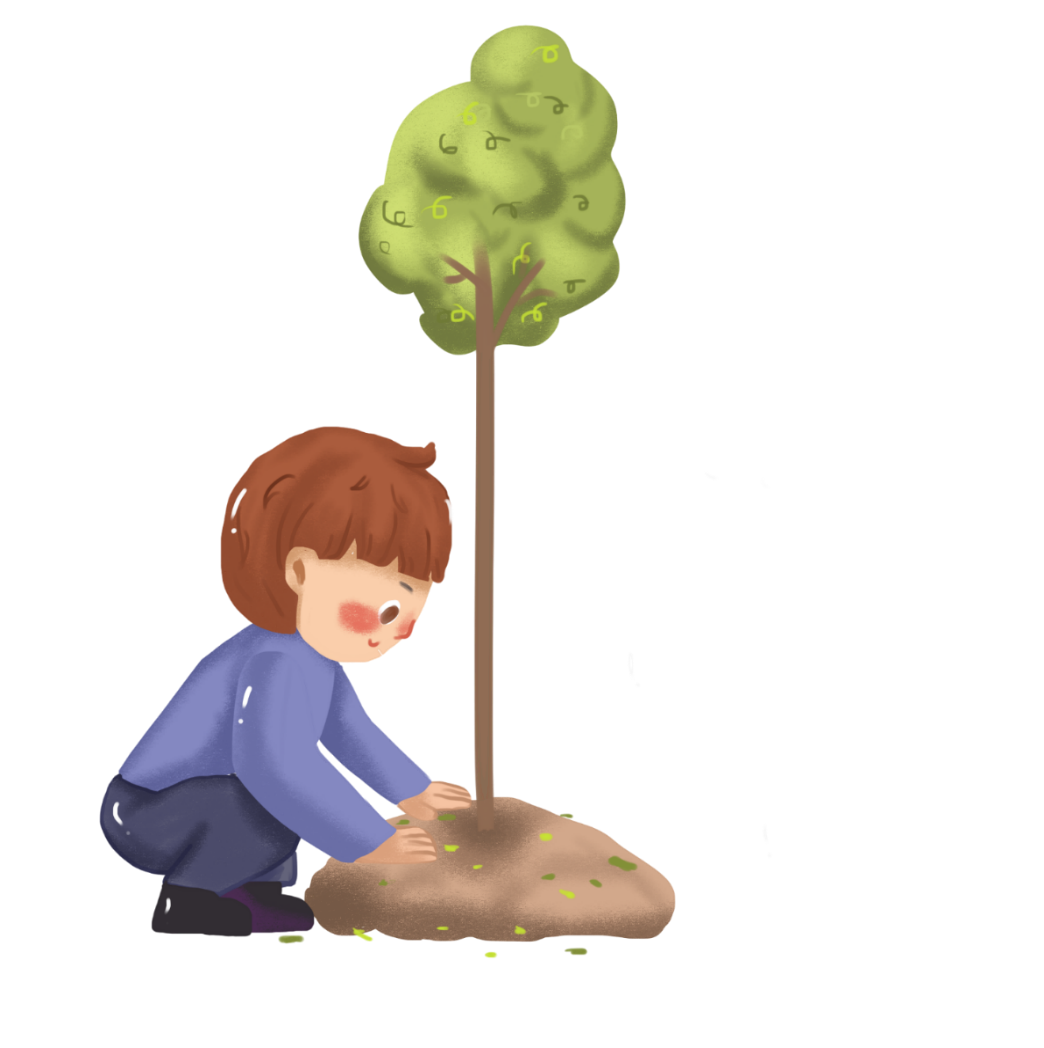 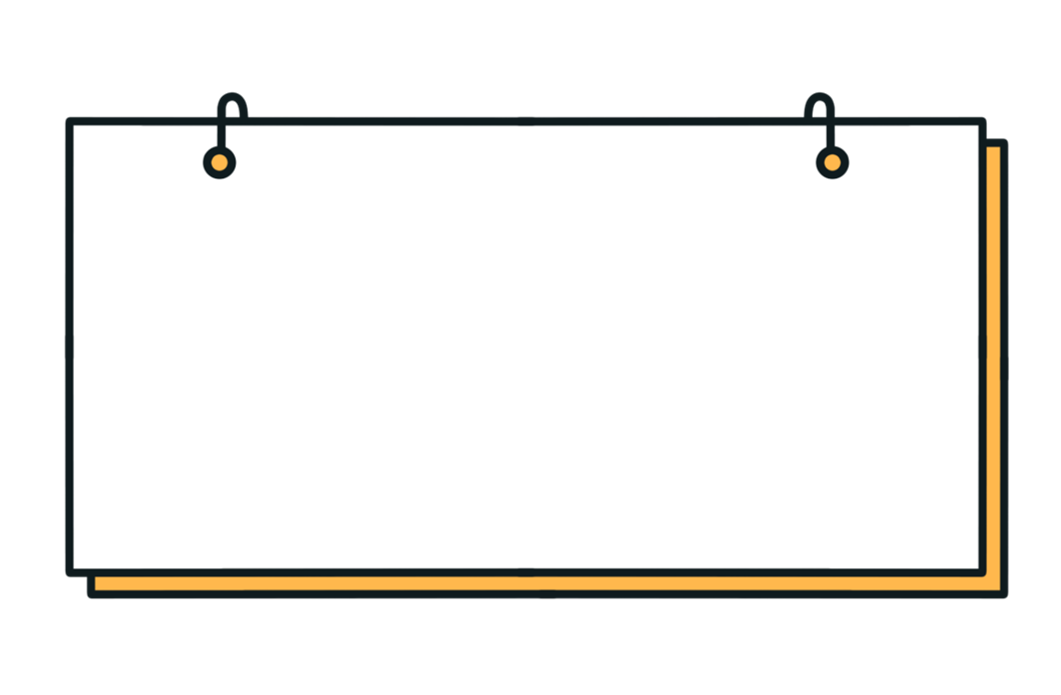 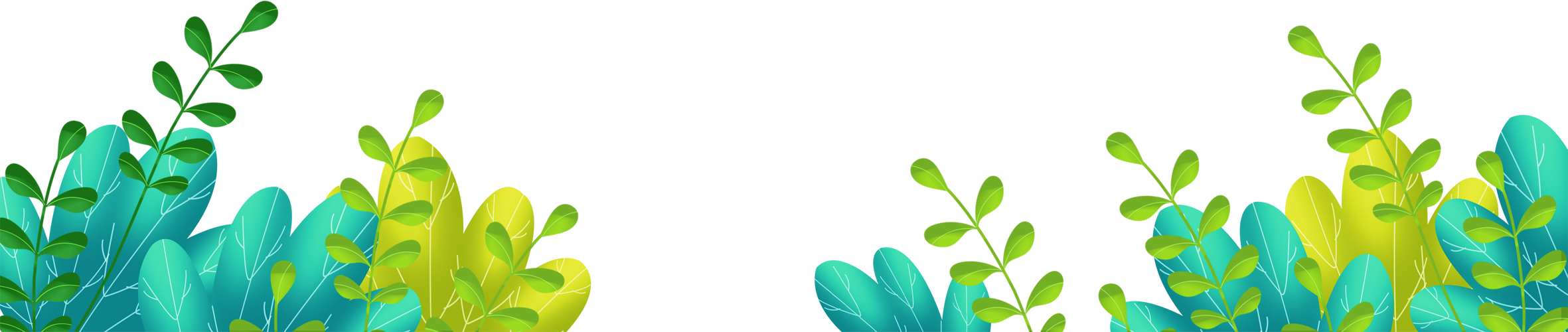 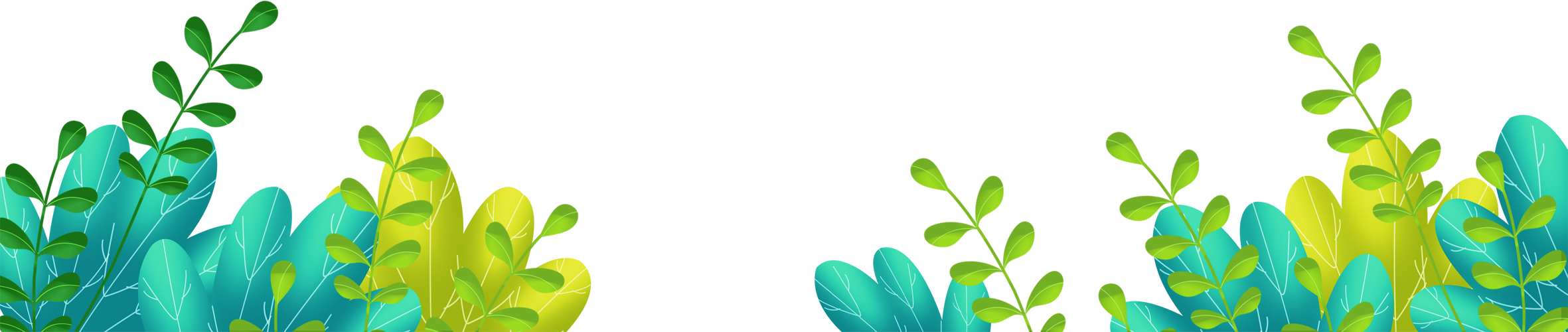 VẬN DỤNG
Giải thích được việc làm khơi thông miệng hố ga góp phần chống ngập nước.
Nhiều nắp hố ga bị rác bịt kín, bị người dân dùng vải nhựa, ván ép, tôn kẽm bít lại để ngăn mùi hôi từ cống rãnh bốc lên gây ra ngập úng. Chính vì thế mỗi chúng ta cần phải tự ý thức được việc khơi thông miệng hố ga để đảm bảo nước có thể chảy xuống để tránh tình trạng ngập úng.
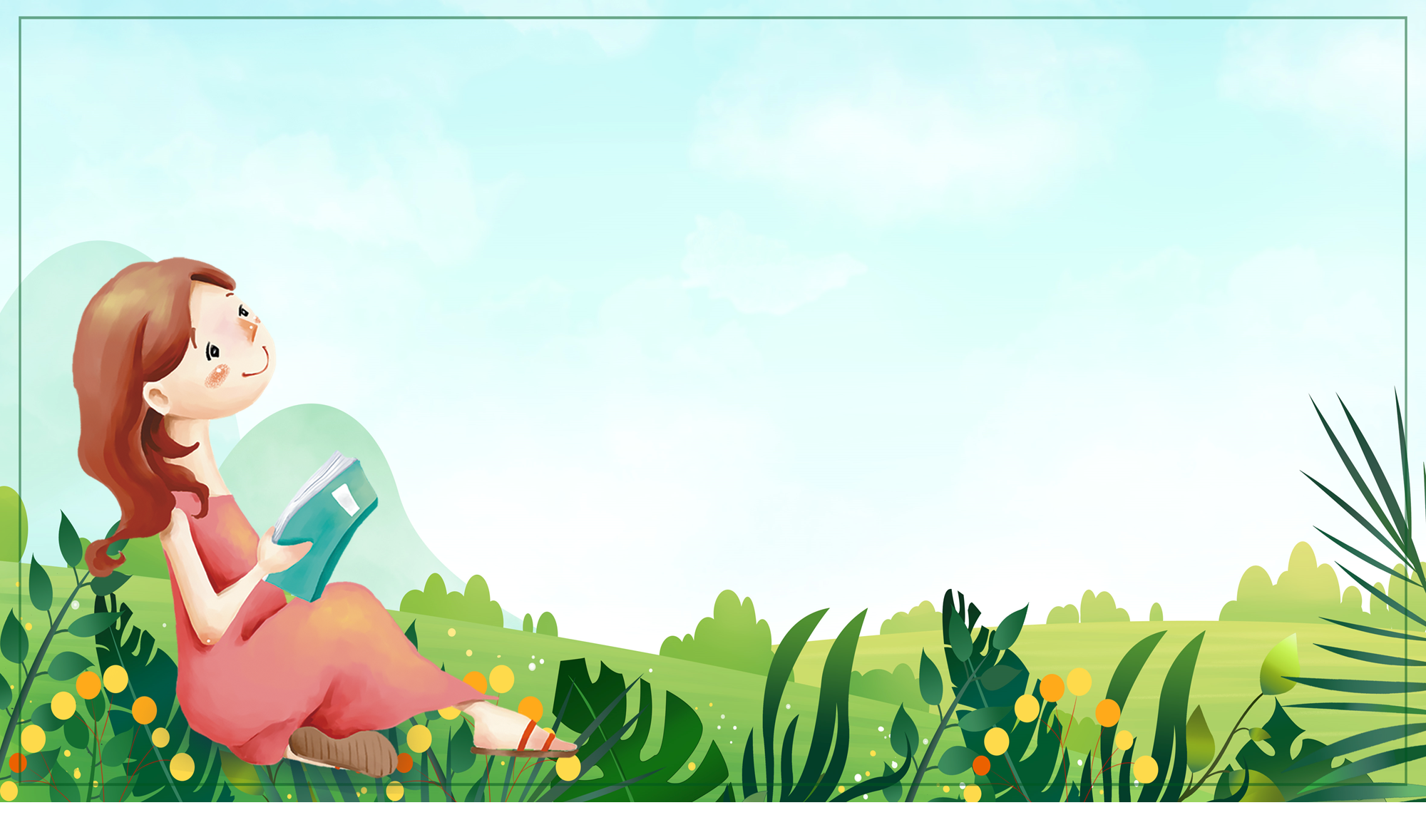 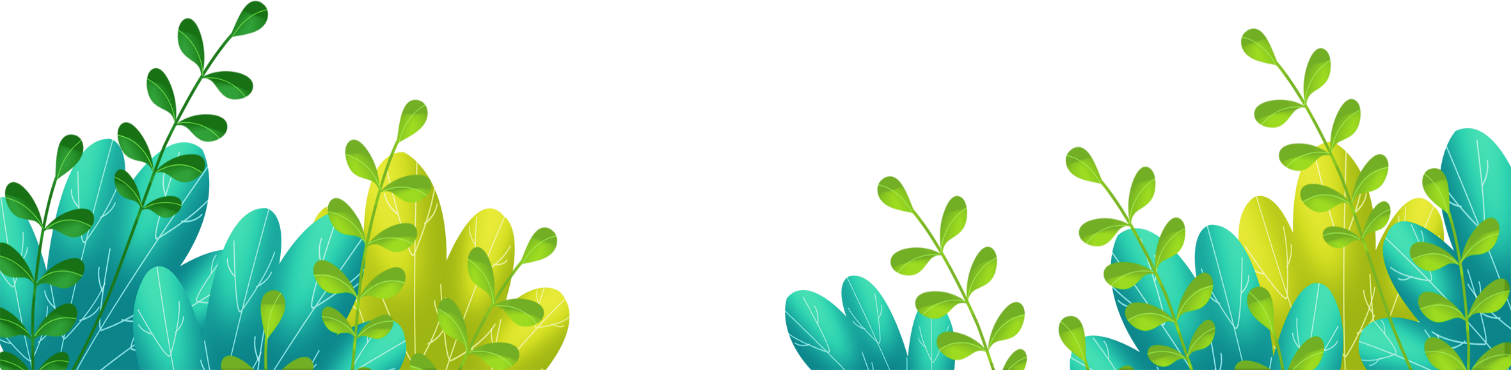 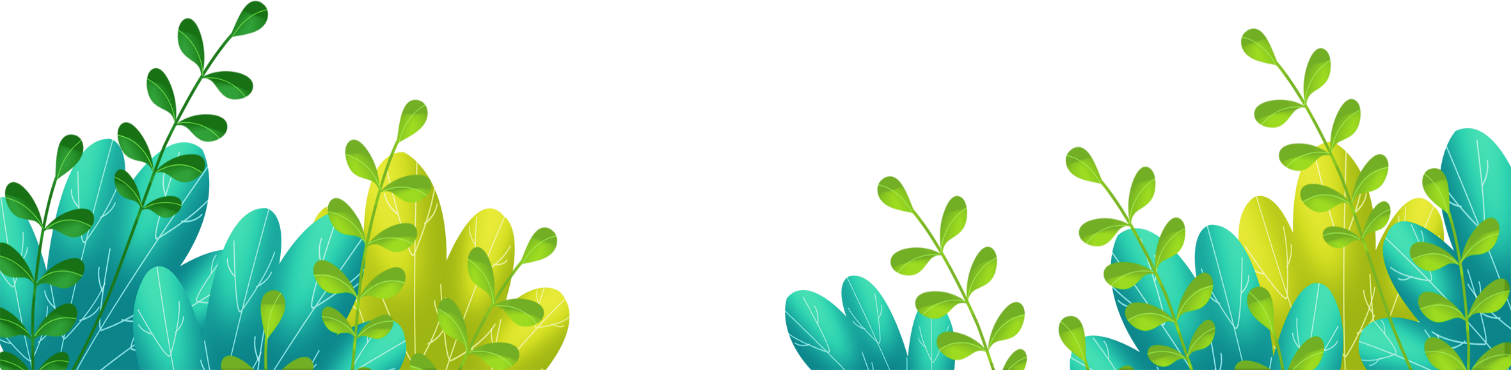 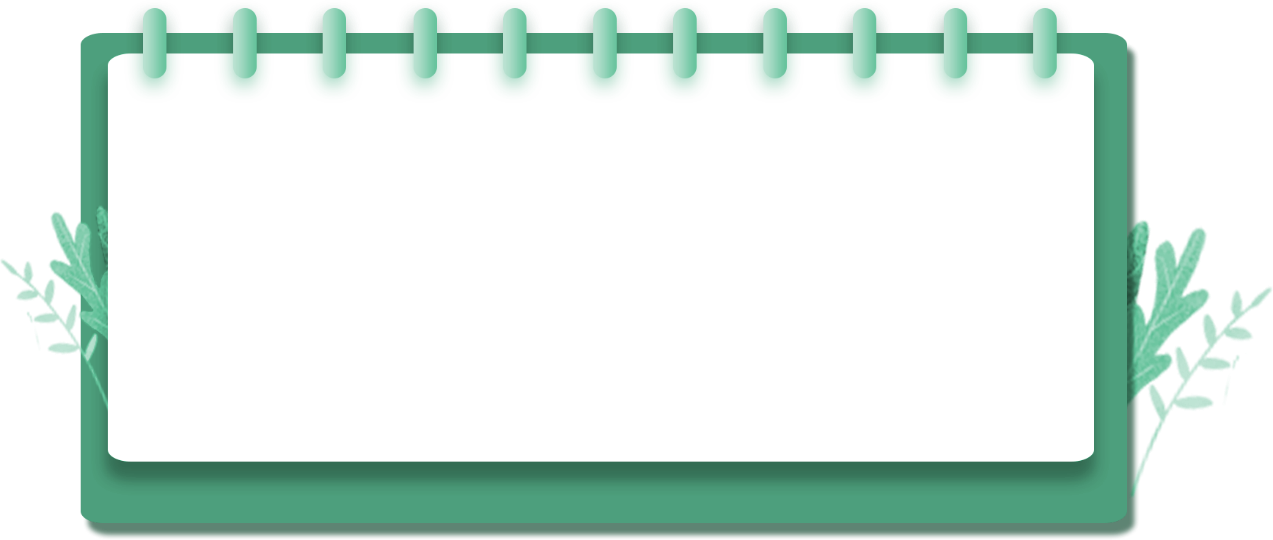 DẶN DÒ
Tìm hiểu thêm các hoạt động khác ở địa phương em cần đến nước.
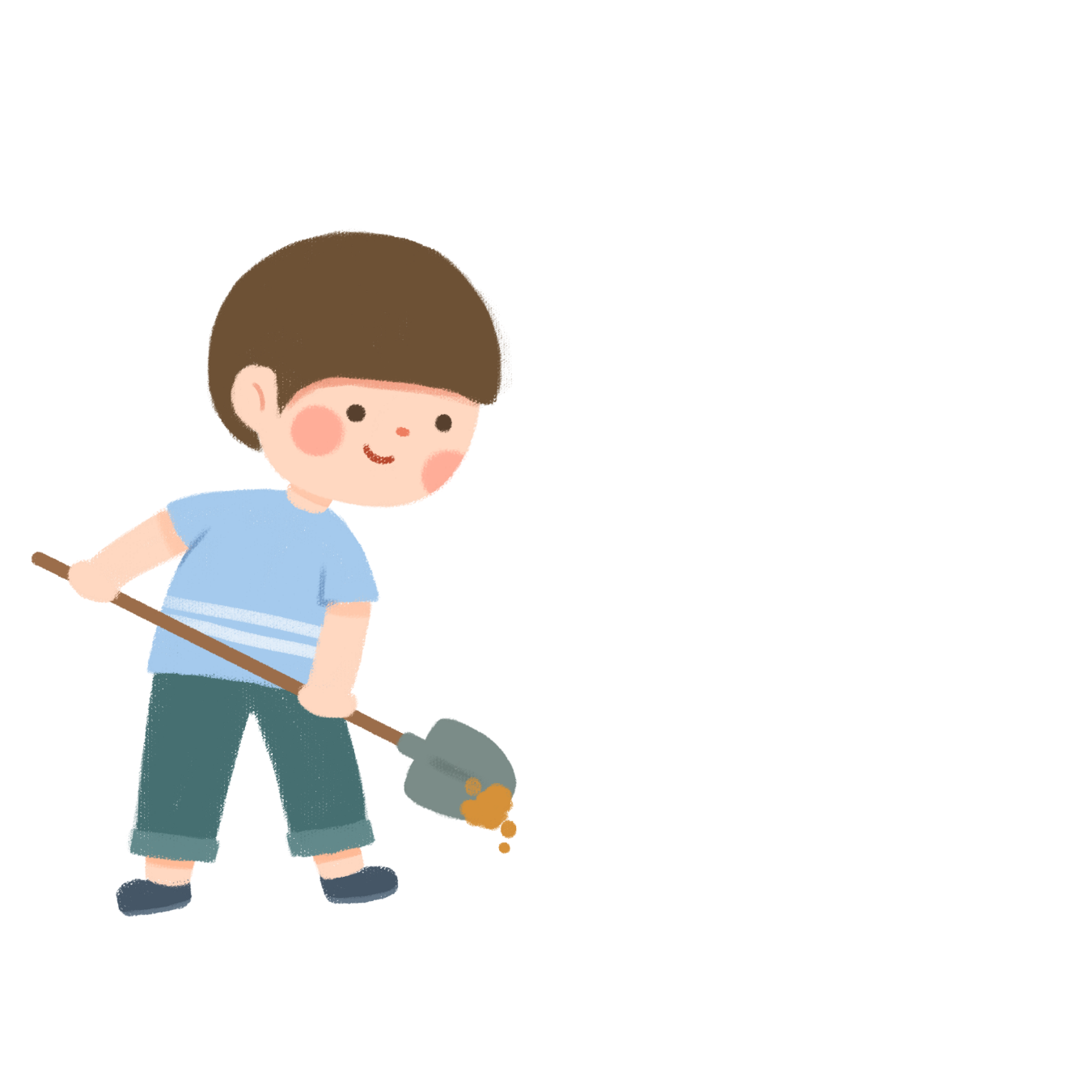 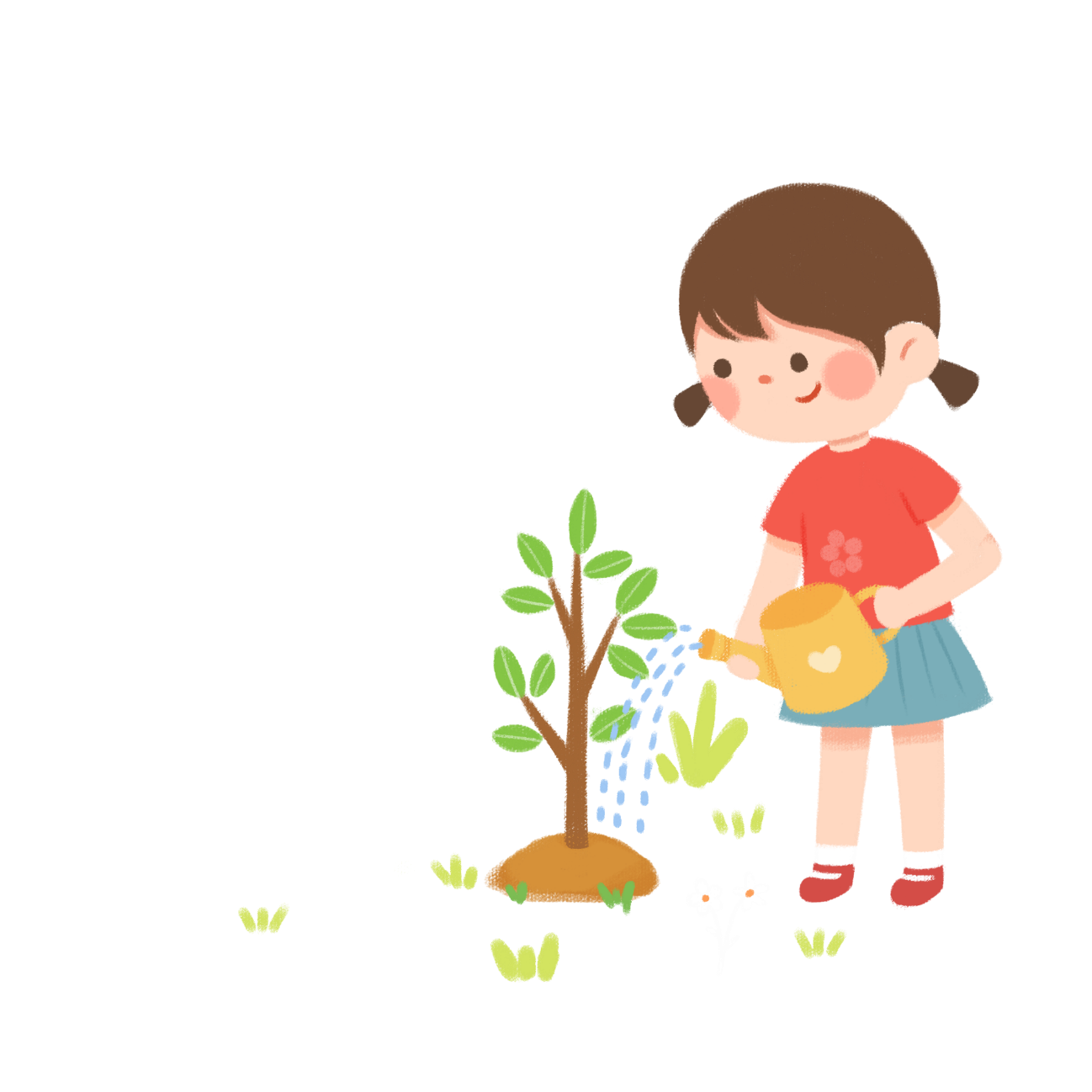 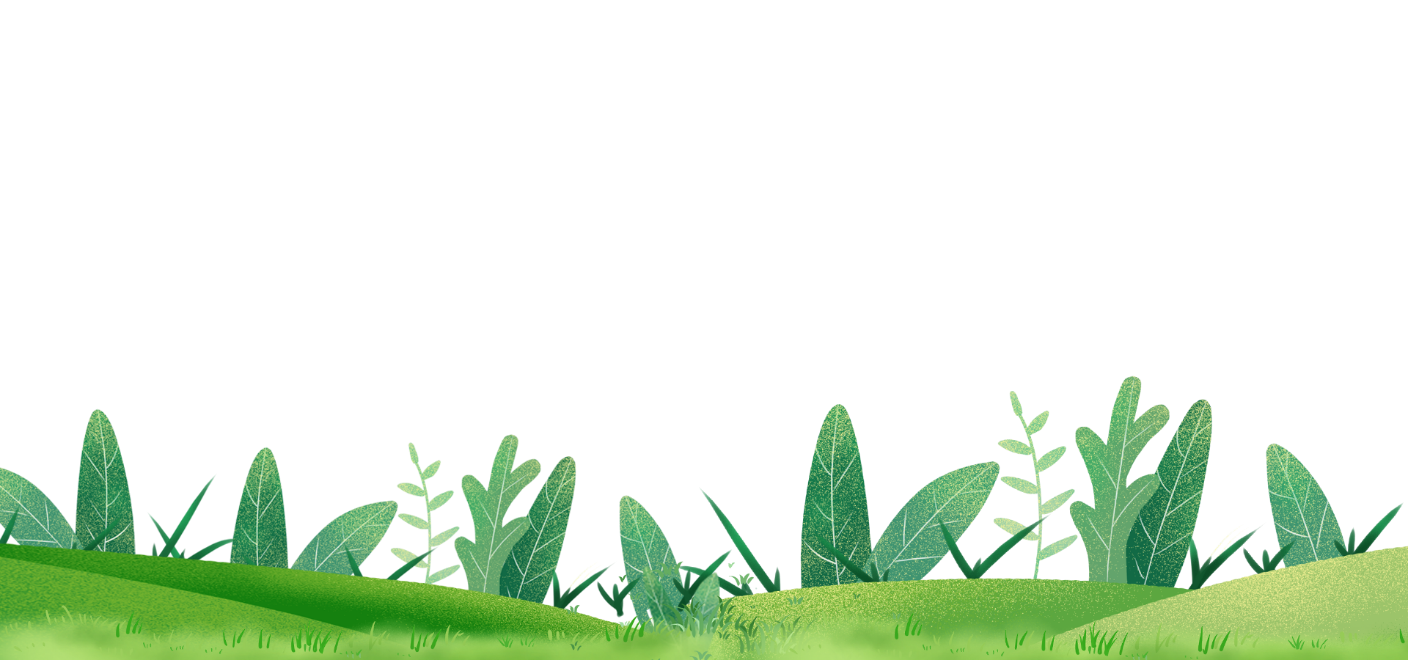